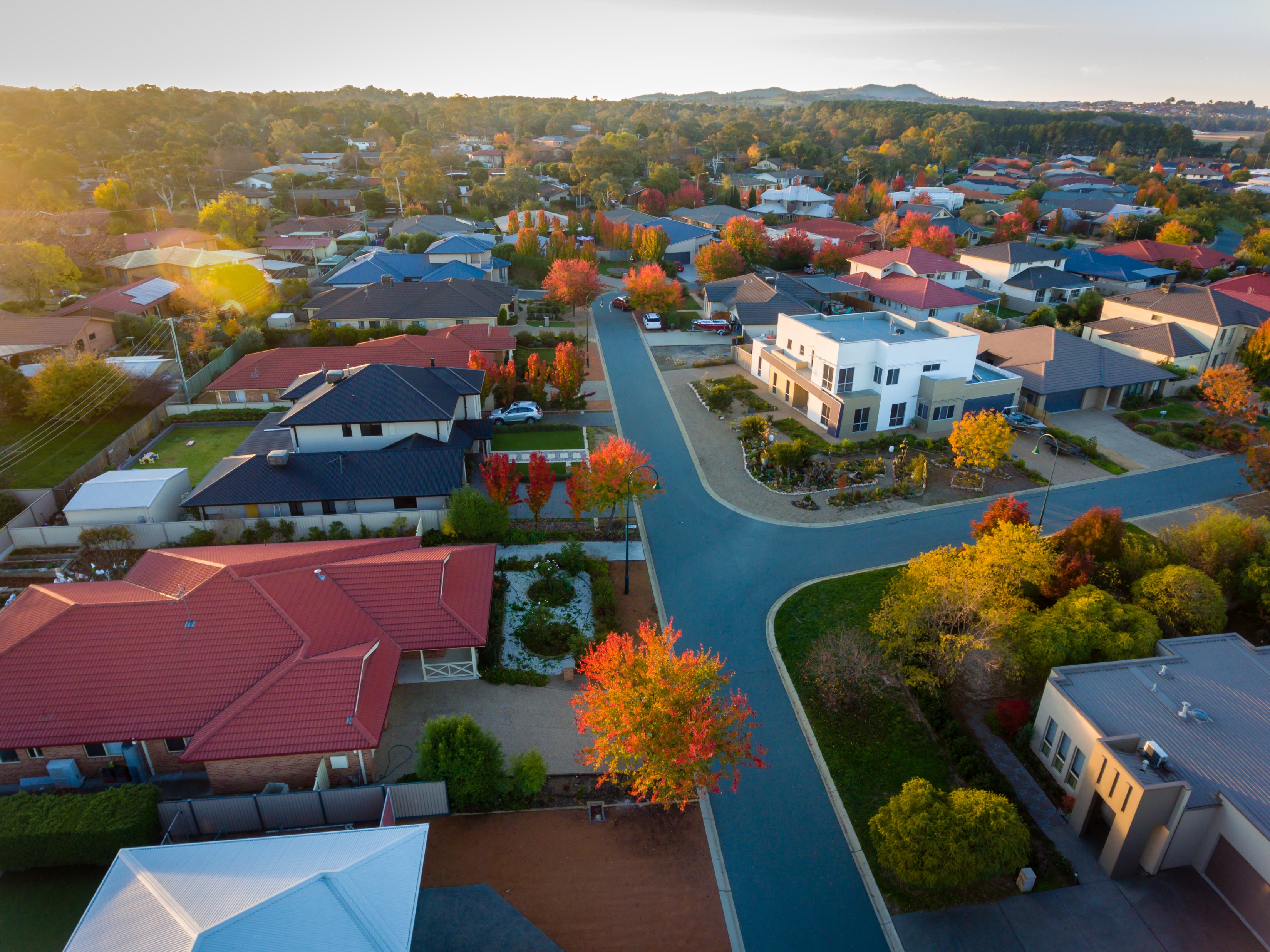 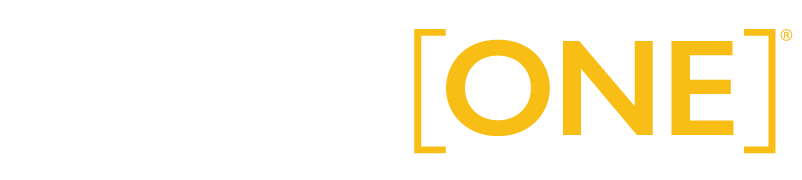 POWERING THE COMMUNITY ASSOCIATION ECOSYSTEM
TOPS’ MISSION:
“At TOPS Software, we help community associations increase property values and maintain a sense of community through transparent accounting practices, modern technology, and superior customer service.”
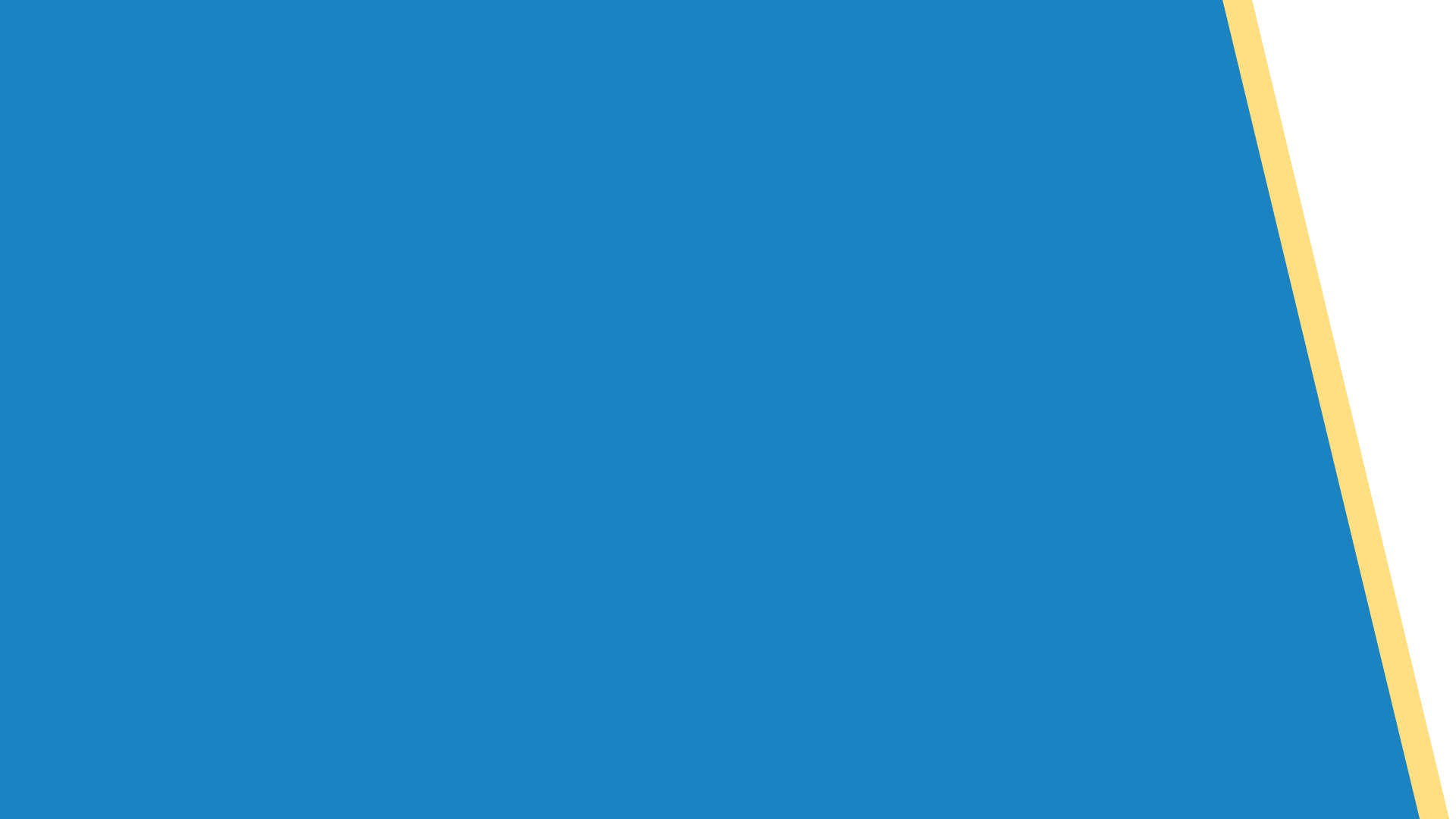 TOPS [ONE] solves
DATA CONTROL
Take the reins on your community’s information. Document 
Management in TOPS [ONE] allows for unlimited data storage 
and access, and can cut homeowner calls by 15%.

DATA SECURITY
Web-based software means increased data security. Physical 
data can be lost or damaged, and locally-stored digital data can be 
easily hacked. Cloud storage solves it.

VIOLATIONS ENFORCEMENT
Easy Enforce in TOPS [ONE] makes tracking and maintaining 
violations information easy, and can cut your violation processing
time by 83%!

NO COMMUNITY INVOLVEMENT
Research shows that community apathy leads to more violations and lower home value. TOPS [ONE] makes keeping homeowners engaged simple.
"Simply the best in association management software!“ - Kathy B.
COMMUNITY MANAGEMENT
IN TOPS [ONE]
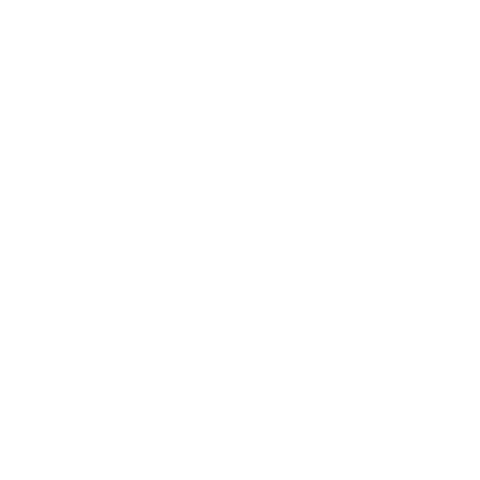 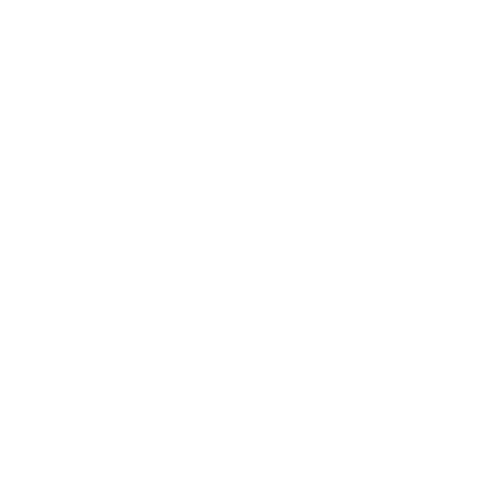 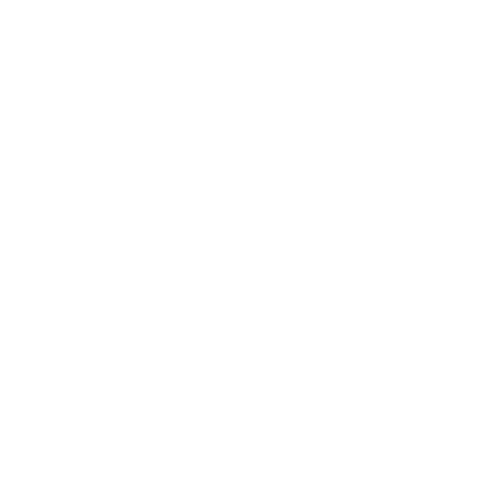 ACCOUNTINGTransparency, regular reporting, historical trends and clear audit trails.
MANAGEMENTConsistent enforcement and regular follow-ups on maintenance requests.
COMMUNICATIONFriendly service and self-service tools for 24/7/365 access to information.
“I really like that all the communities can be accessed through one login.”  - Michelle F.
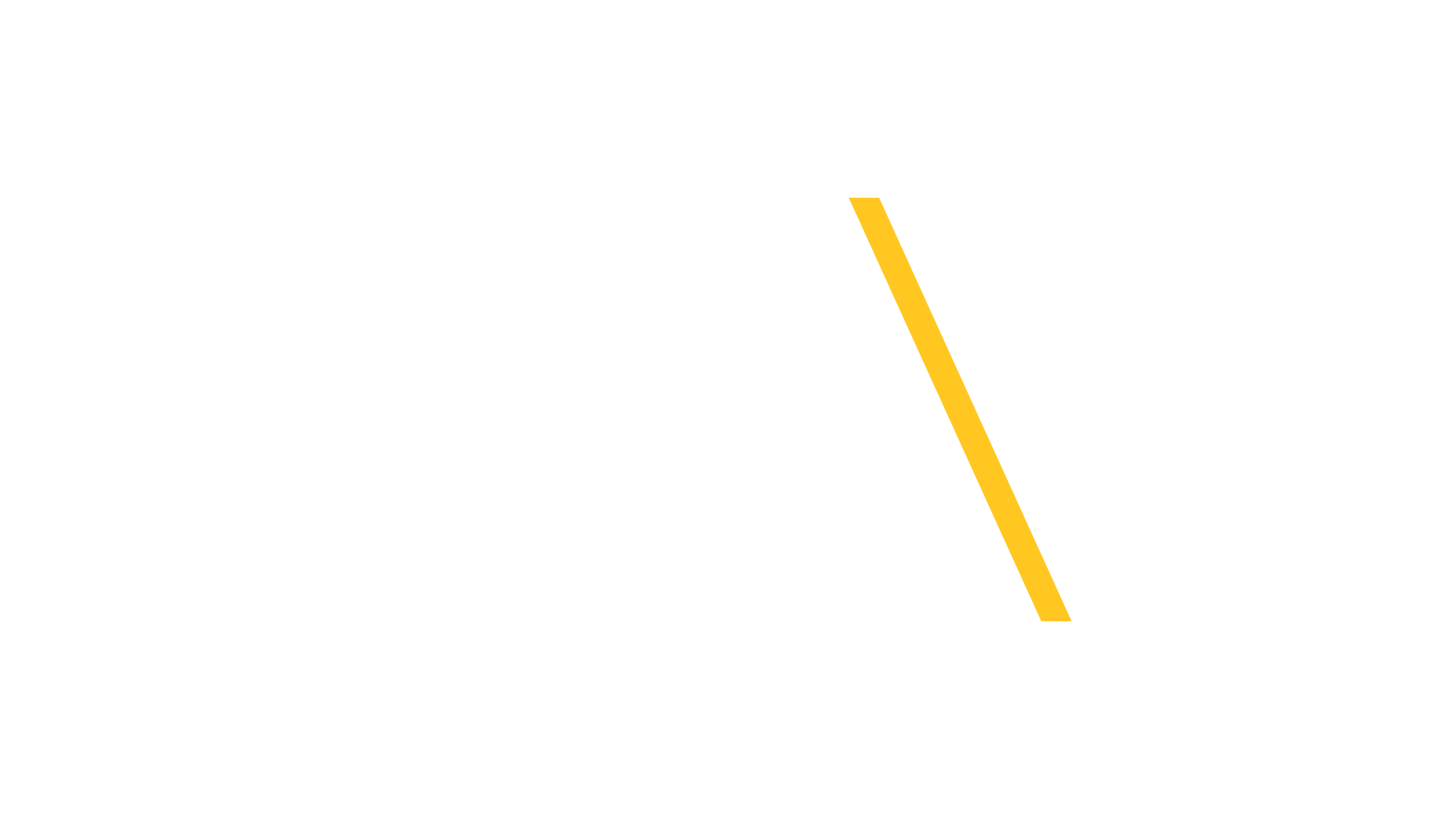 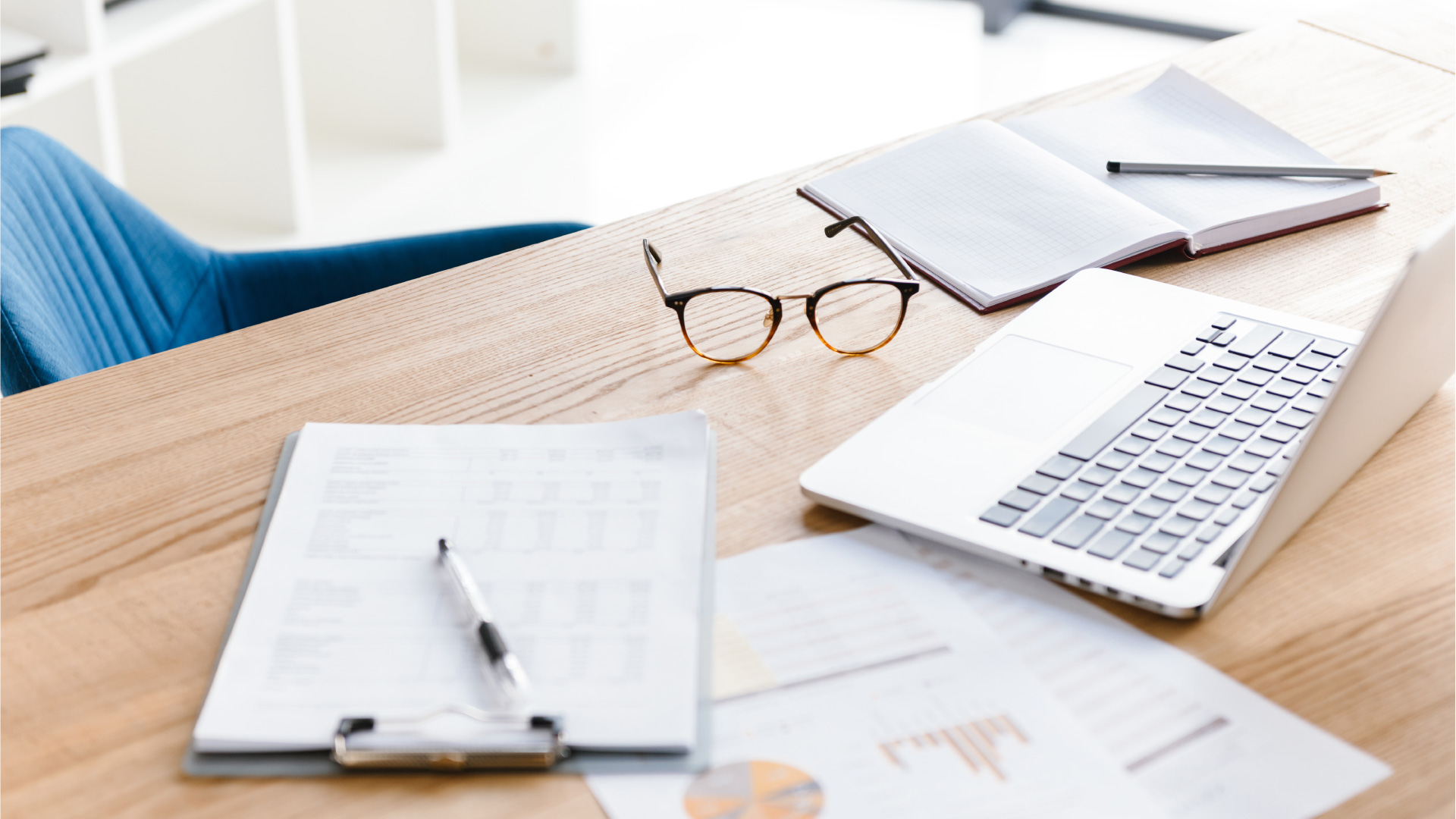 ACCOUNTING
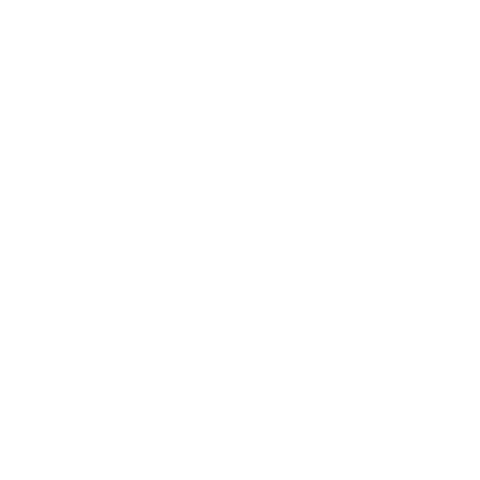 Transparent accounting is the key to financial success for community associations. Managing your operating expenses, front-line collections, reserve contributions and budgeting, with regular and consistent reporting, is quick and easy with TOPS [ONE].
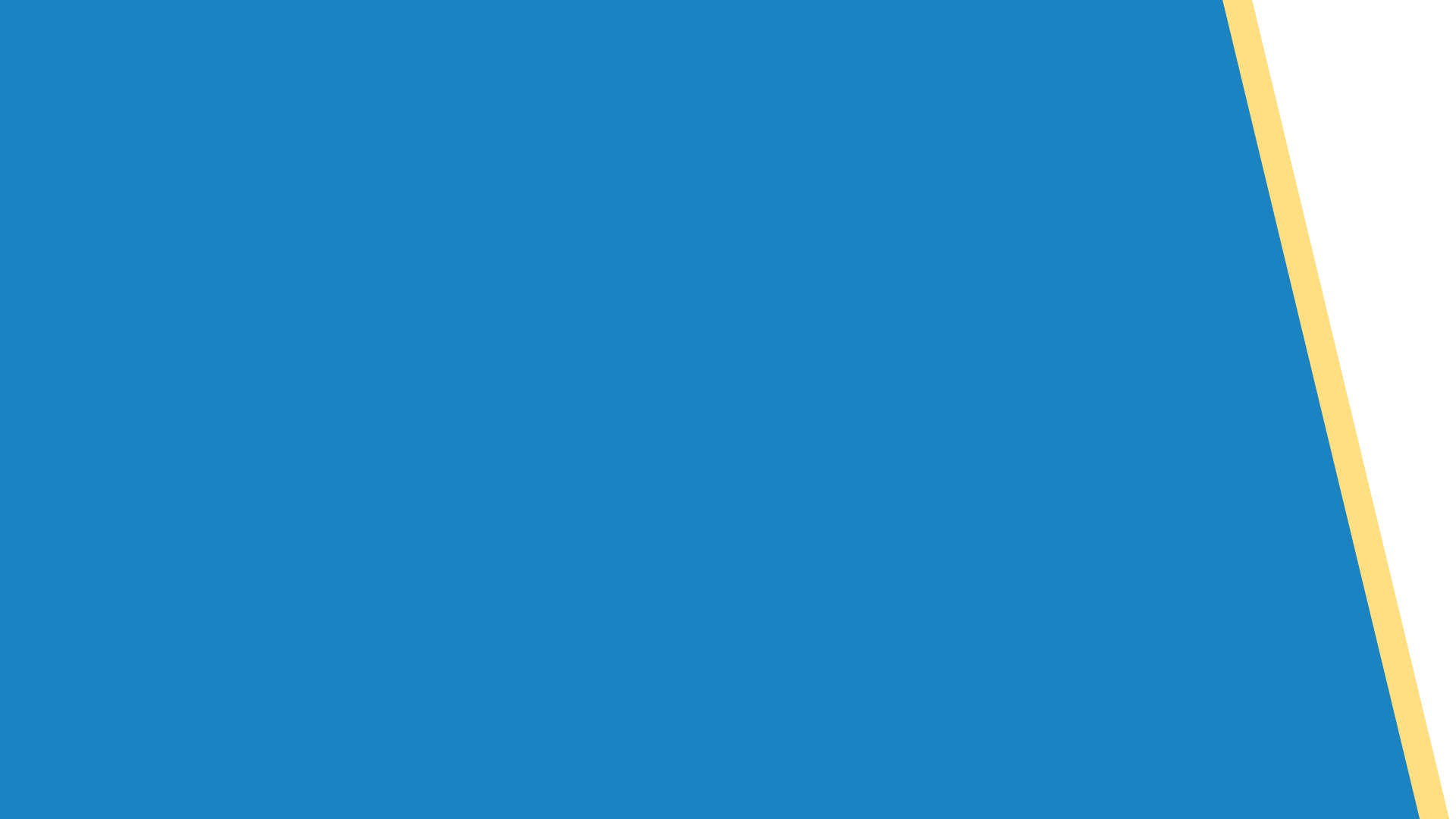 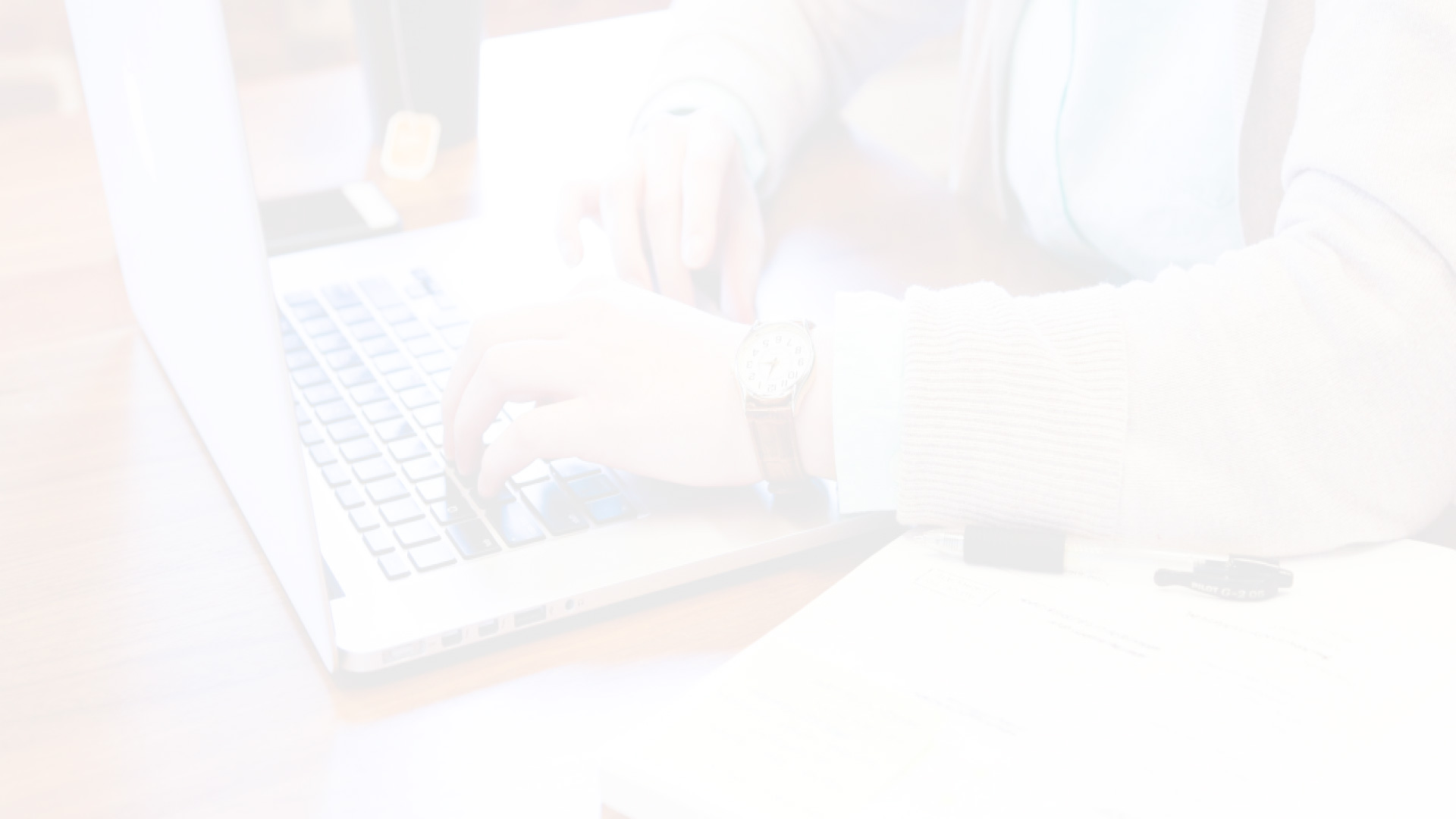 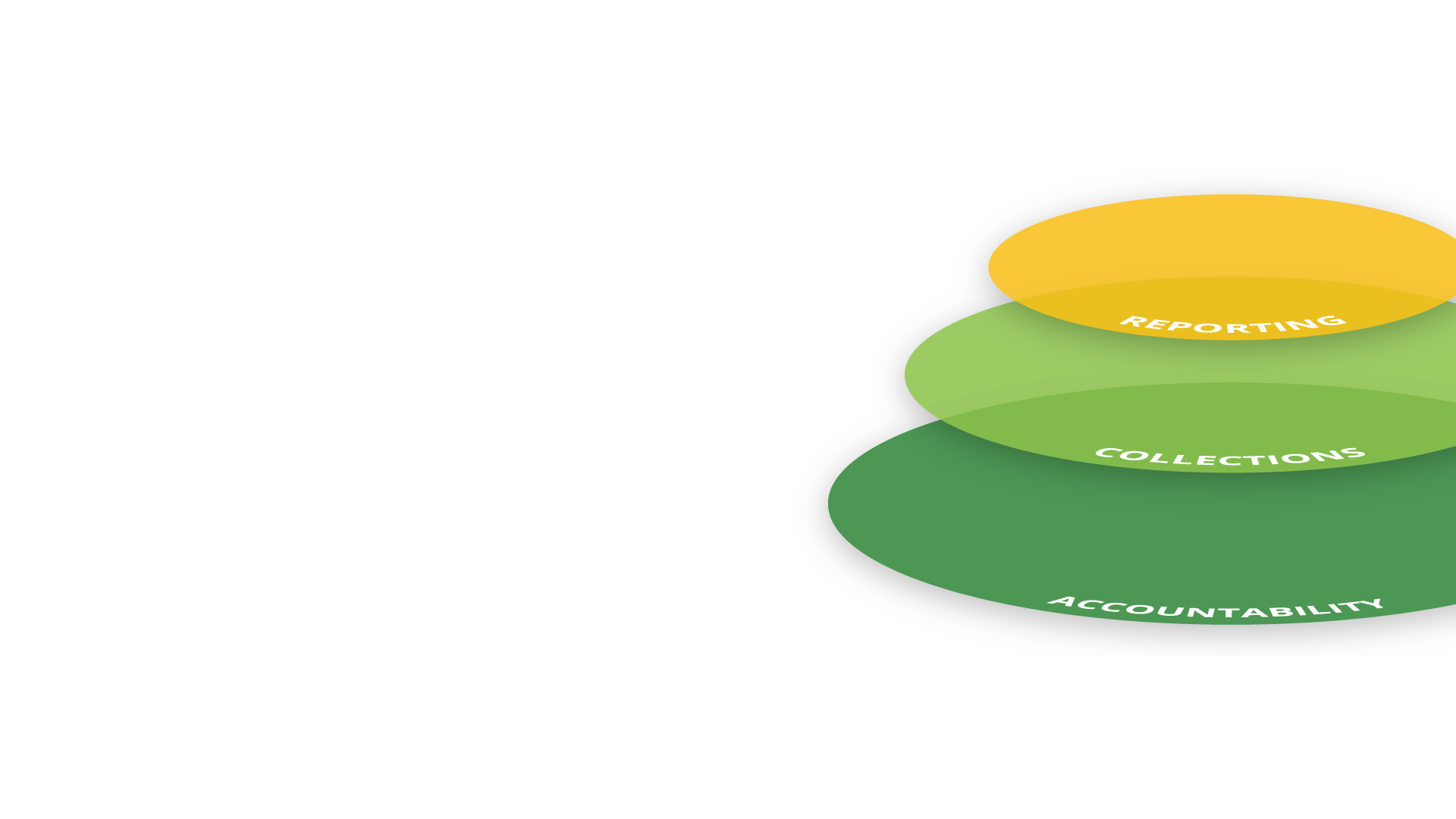 Accounting technology
Powerful Financial Management
REPORTING
Monthly Financials
Budget Variance
Annual Audits
PDF to Email, MS Word & Excel

COLLECTIONS
Automated Letters & Fines *
Online Payments
Email Warning Notices
* Based on the requirements in your governing documents
ACCOUNTABILITY
GAAP Standard
Financial History of Every Property
Full Audit Trail Fraud Protection
“With [ONE]… I can get budgets done for 9 communities in 1 business day.”Keys Property Management Enterprise, Inc.
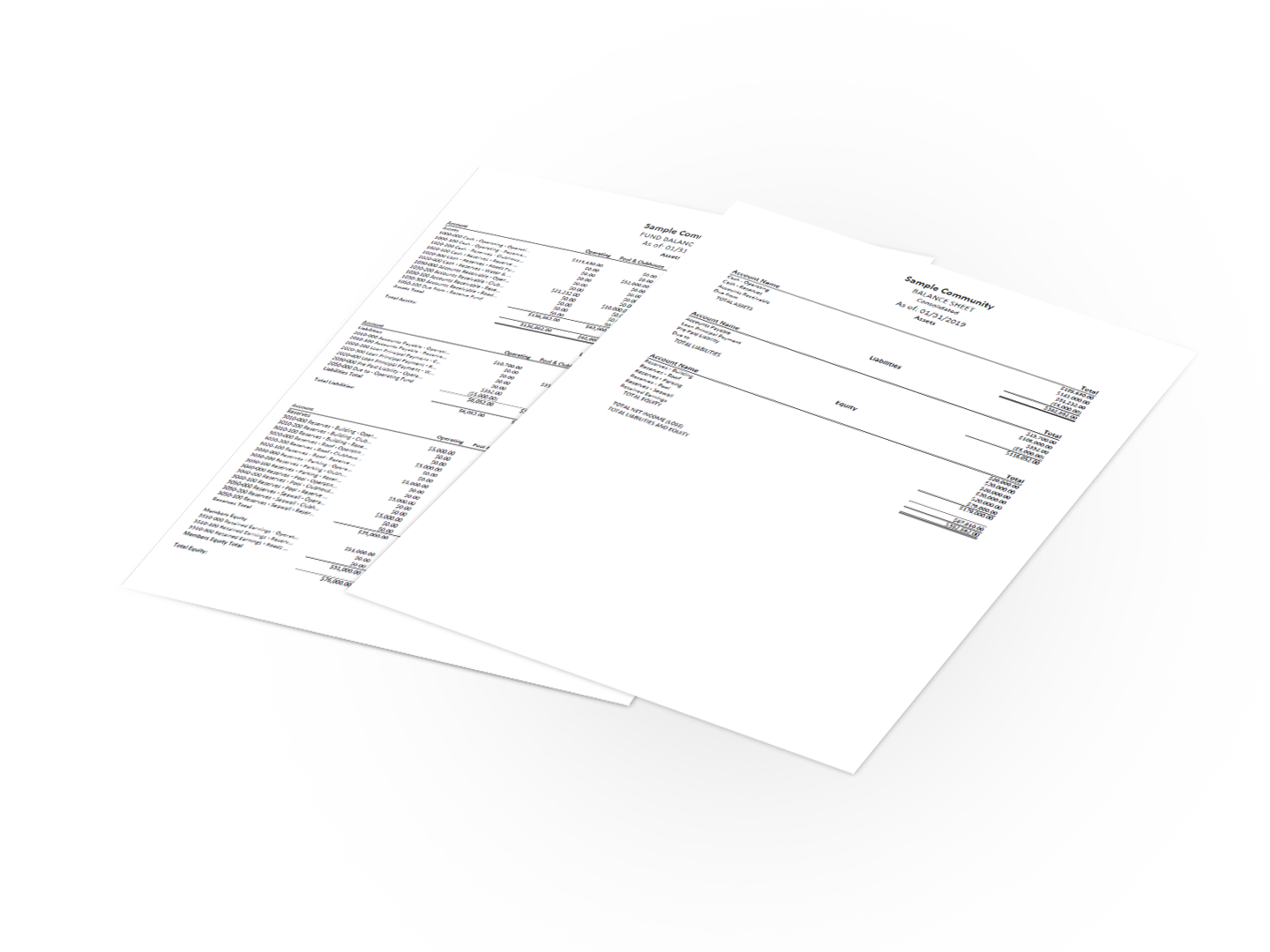 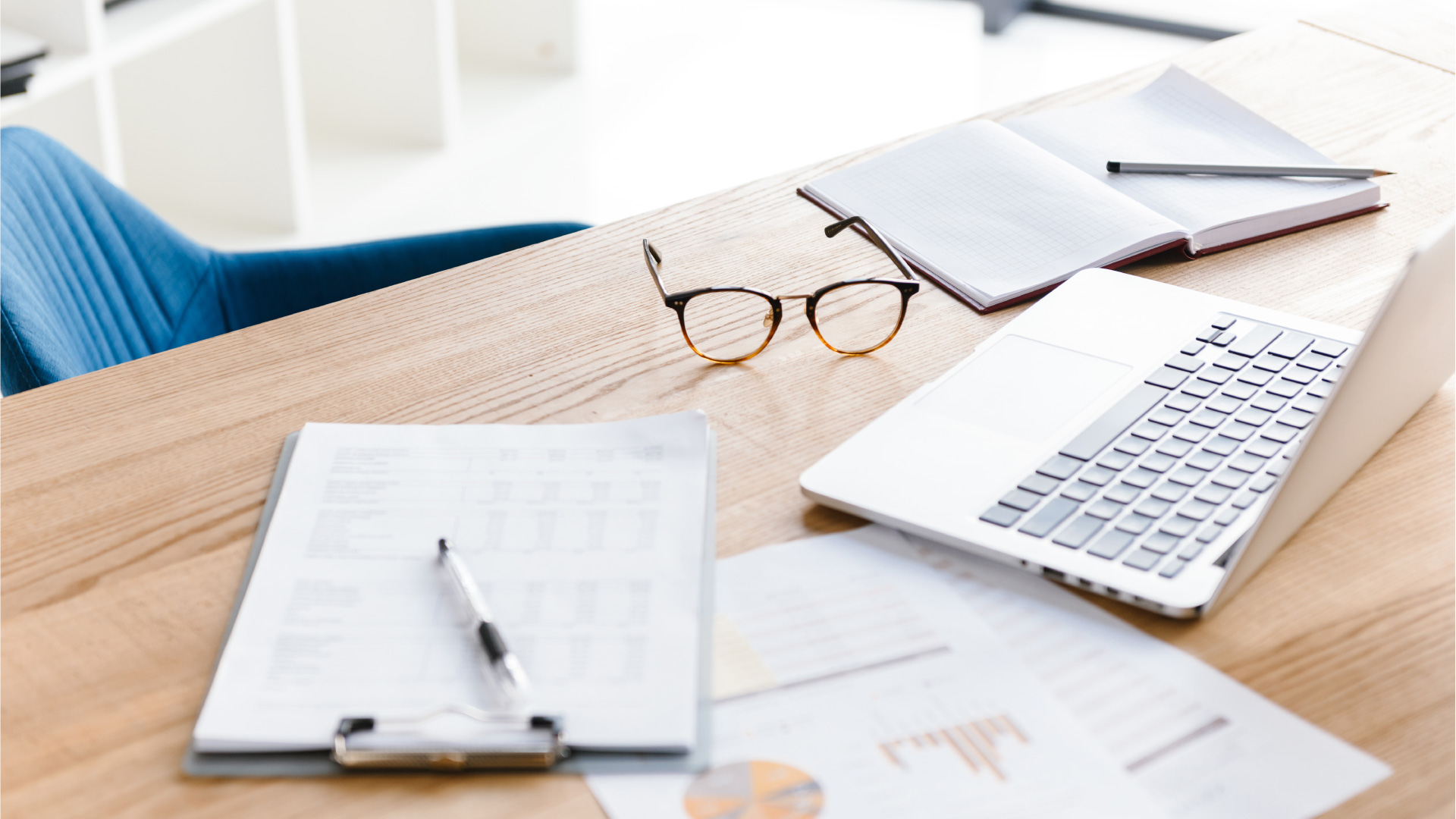 Sample reports
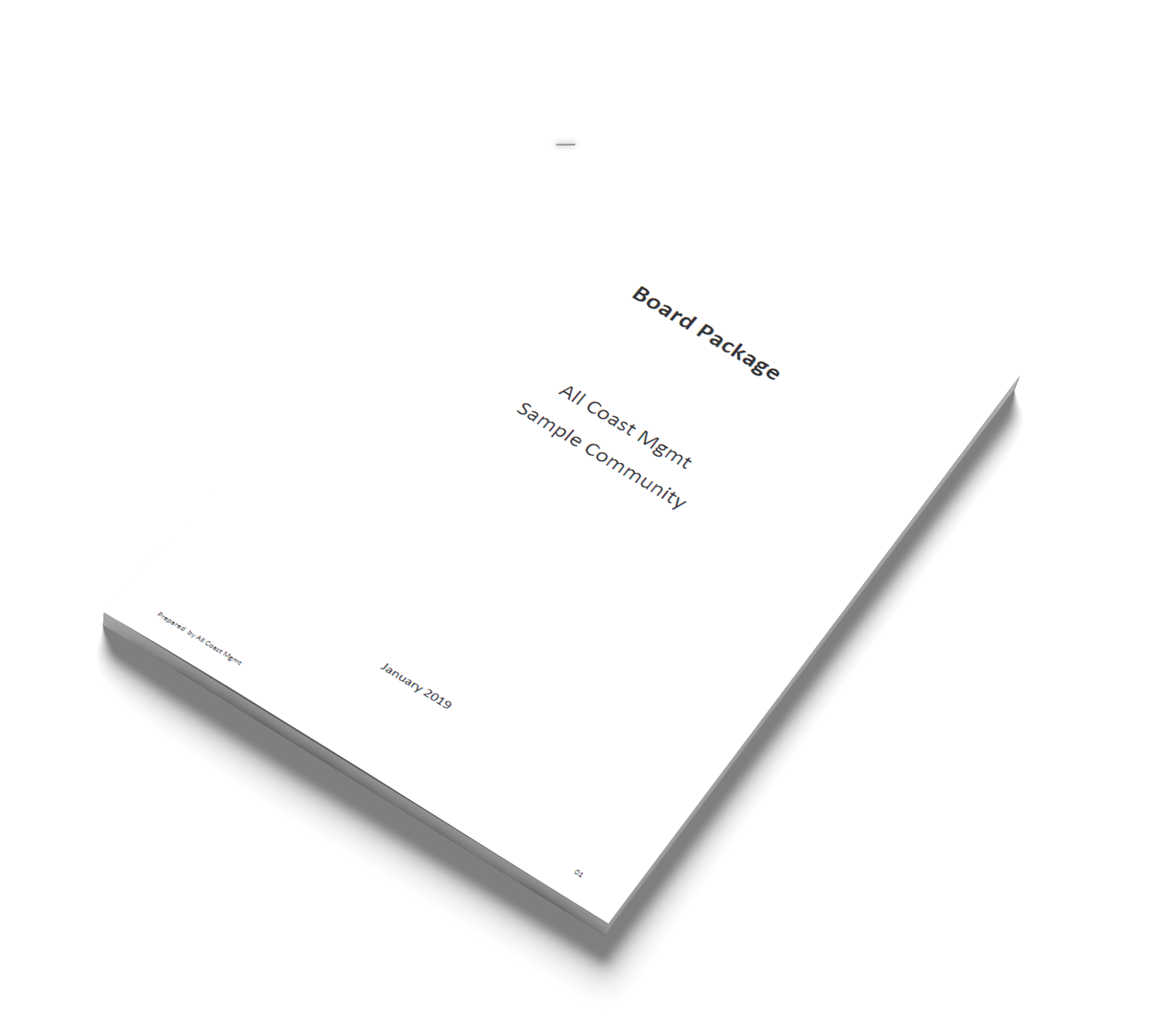 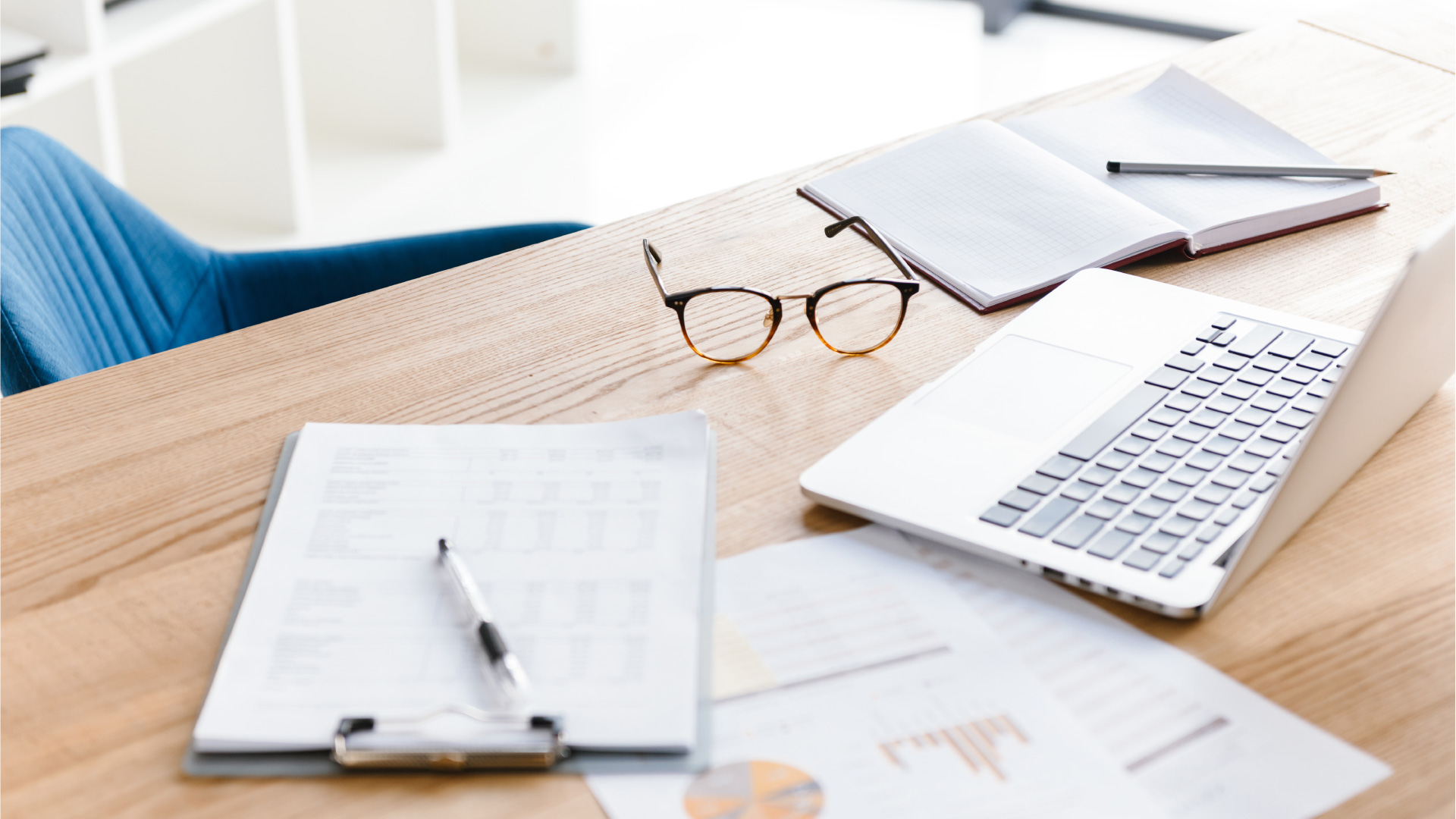 Custom board packets
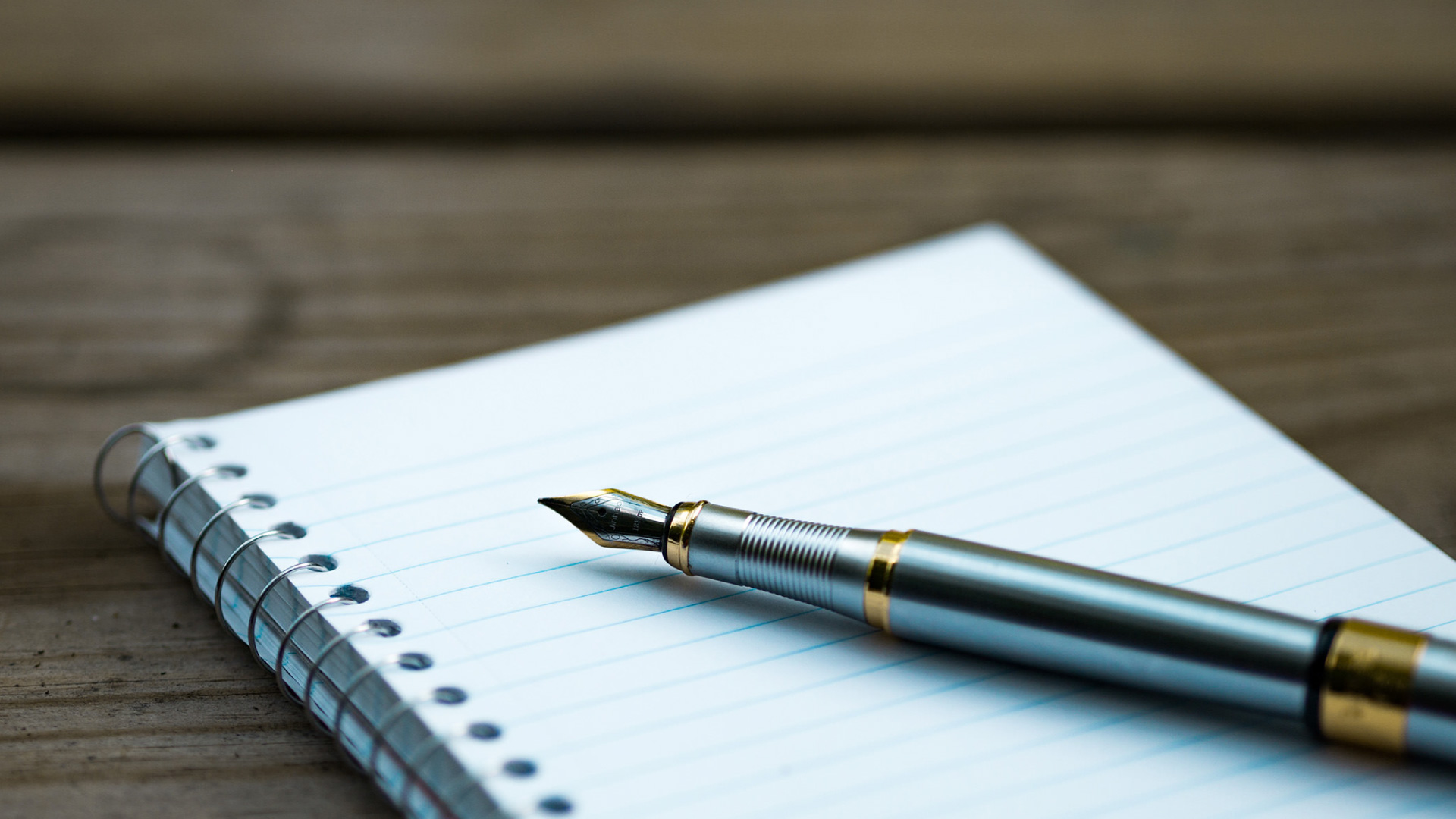 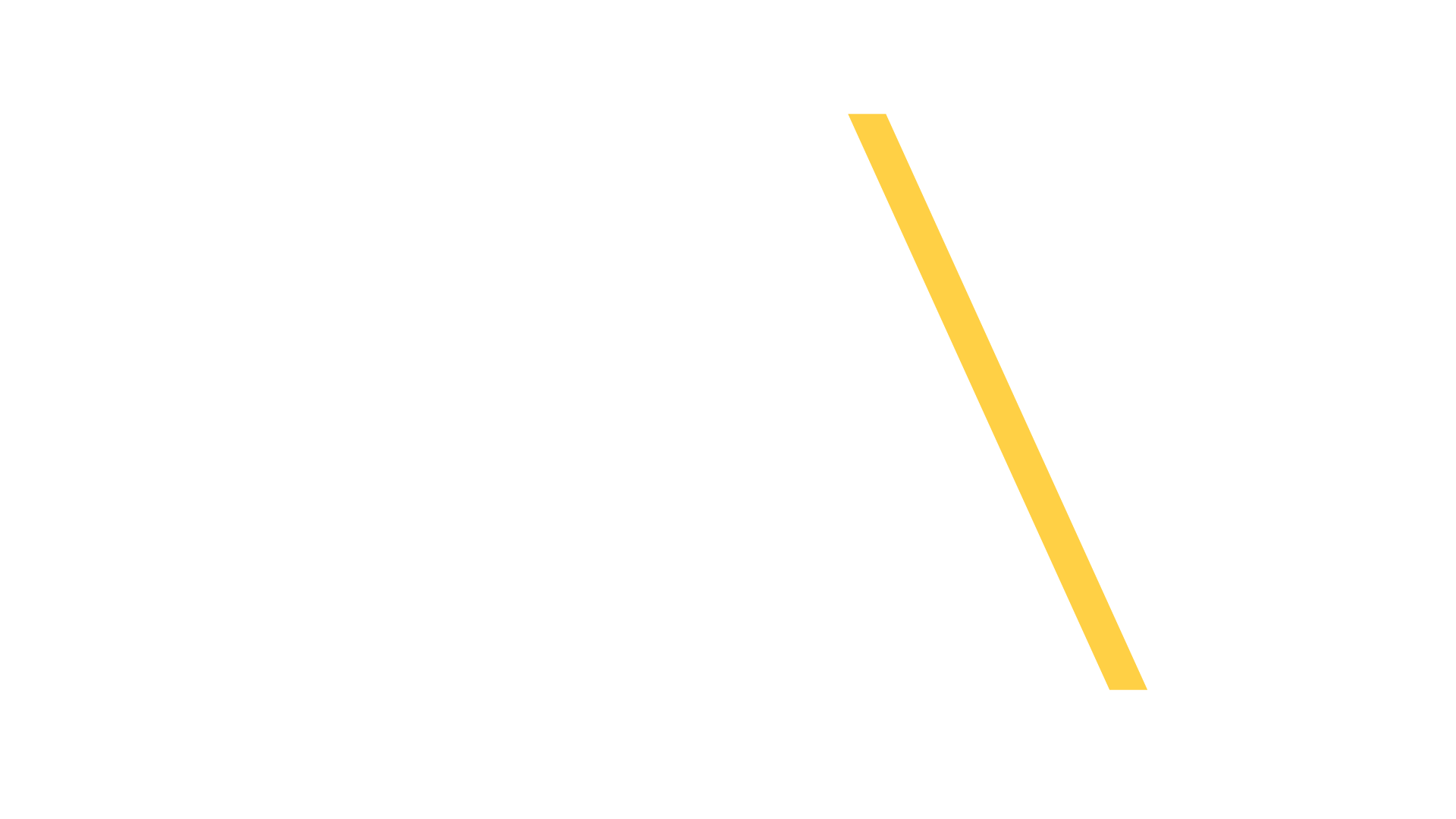 Management
With TOPS [ONE], you can quickly and easily handle violation management right from your mobile device. Take photos, create violations notices, and send them directly to owners on the go, shaving hours off of your inspections process.
Work Order management is streamlined with simple reporting and tracking of calls to staff maintenance and easy management of third-party vendors.
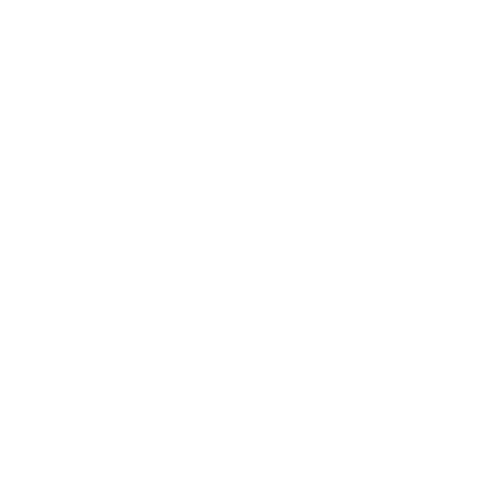 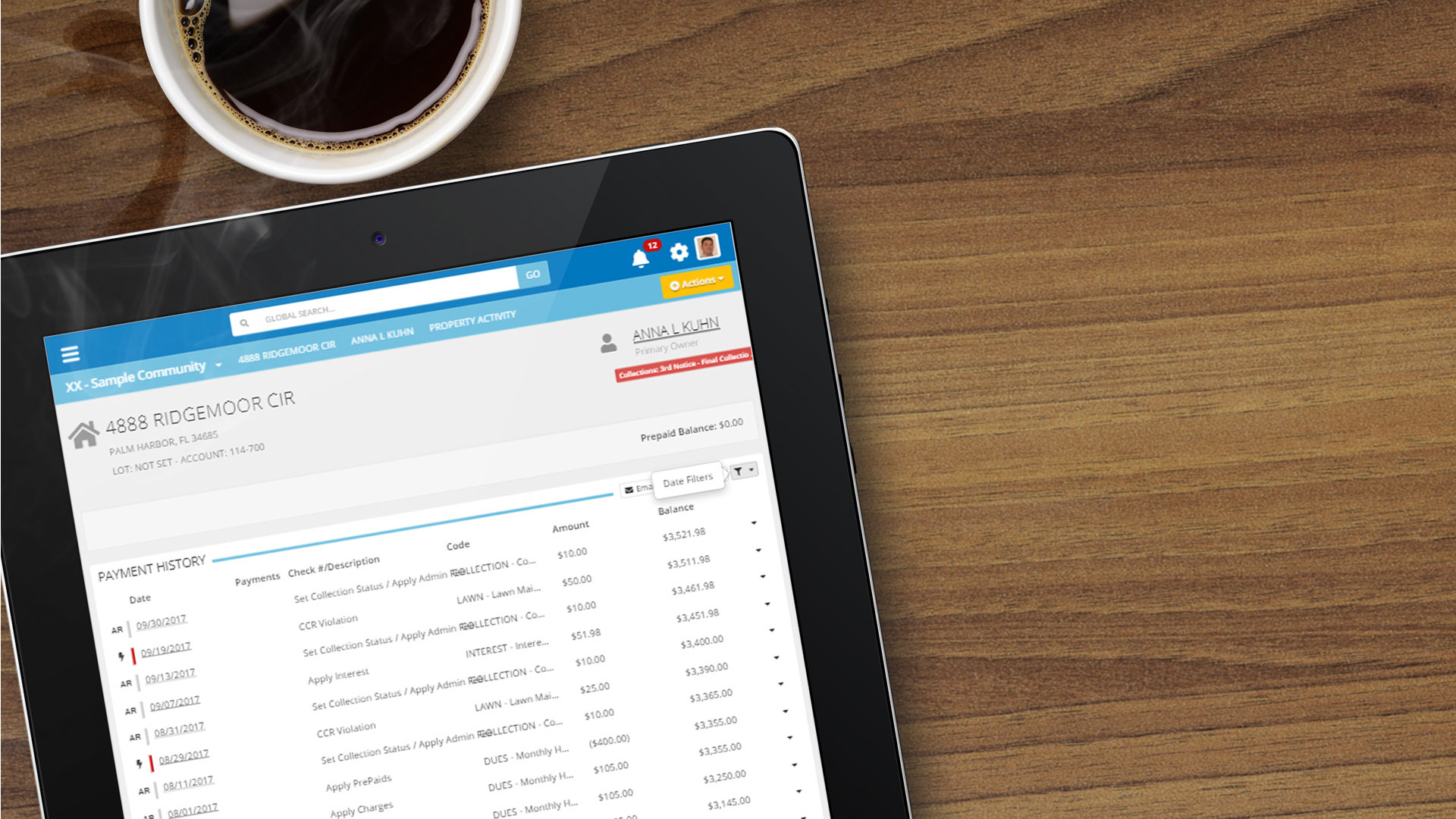 Configurationtechnologyconsistency and prevention
Track complete history for every home (back to the developer!)
Customize database to manage unique info such as birthdays or parking
Mass mail/email newsletters & announcements
“The ability to mass-email is great and all the record keeping is perfect for peace of mind. The 'google like search' is fast and efficient.” 
Johanne D.
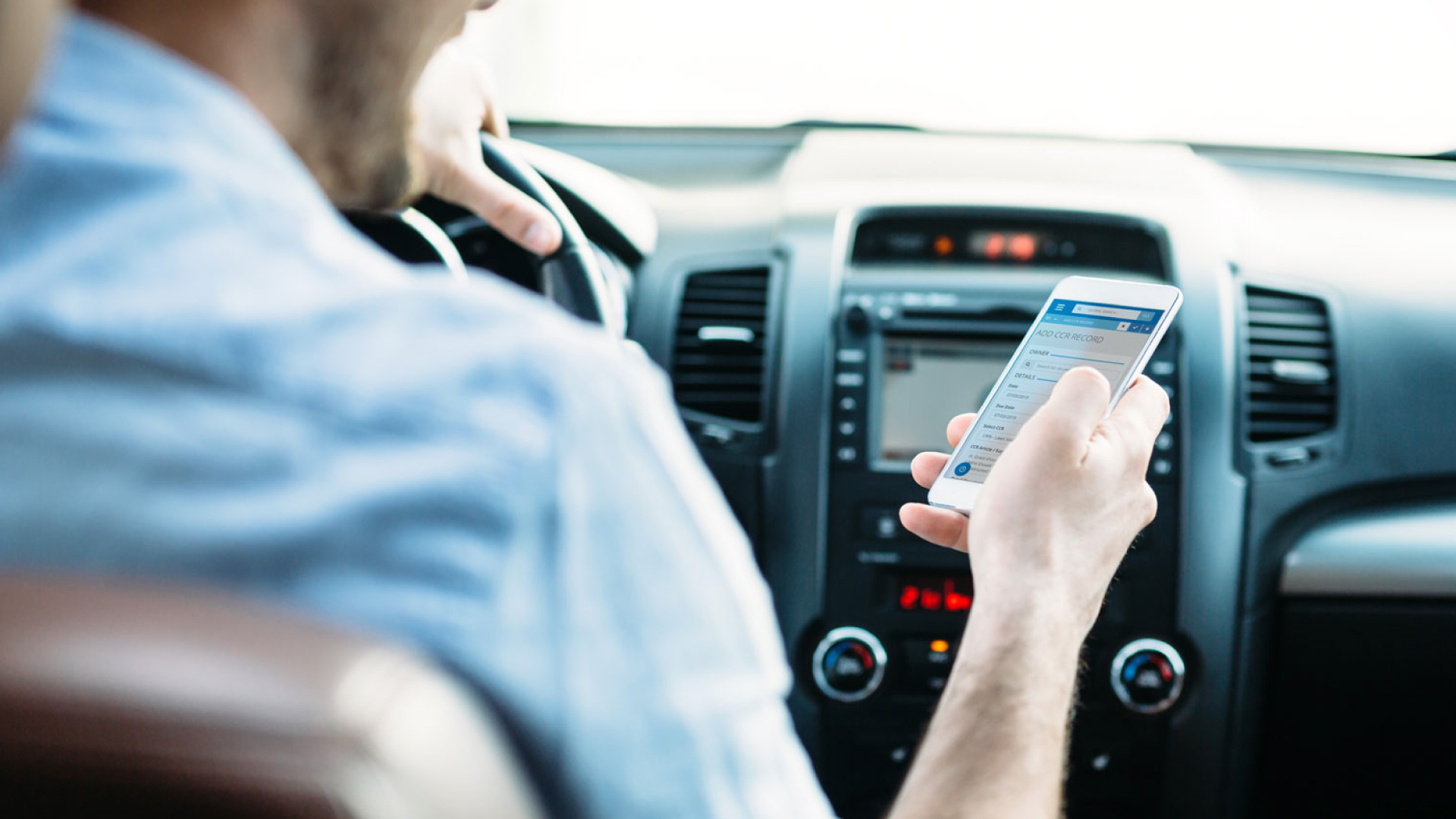 Enforcementconsistency and prevention
Speedy inspections mean the manager isn’t upsetting homeowners
Image attachments provide visual verification
Enforcement is fully automated per your CC&Rs
“Shared place to record communication with residents so office staff can easily see what another employee discussed with a resident. Ease of posting maintenance fees and tracking delinquencies. Great resource for recording consistent enforcement. “  
Tiffany J.
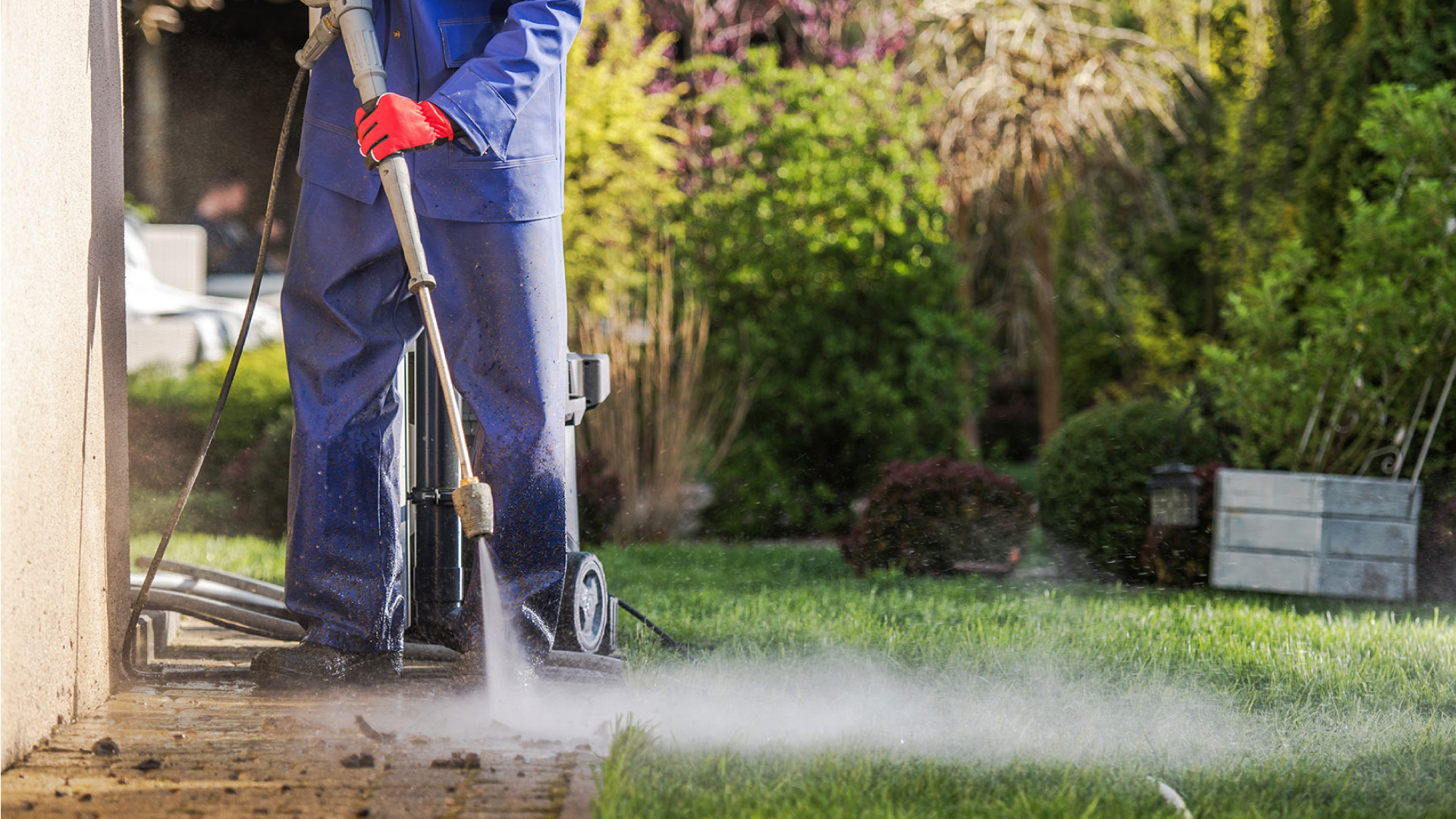 maintenanceconsistency and prevention
Service Requests track owner calls formaintenance
Work Orders can be assigned to staff or vendors
Insurance expiration tracking provides legal protection
“Searching for vendors is a snap and the default distribution function is a definite time saver!” 
Linda J.
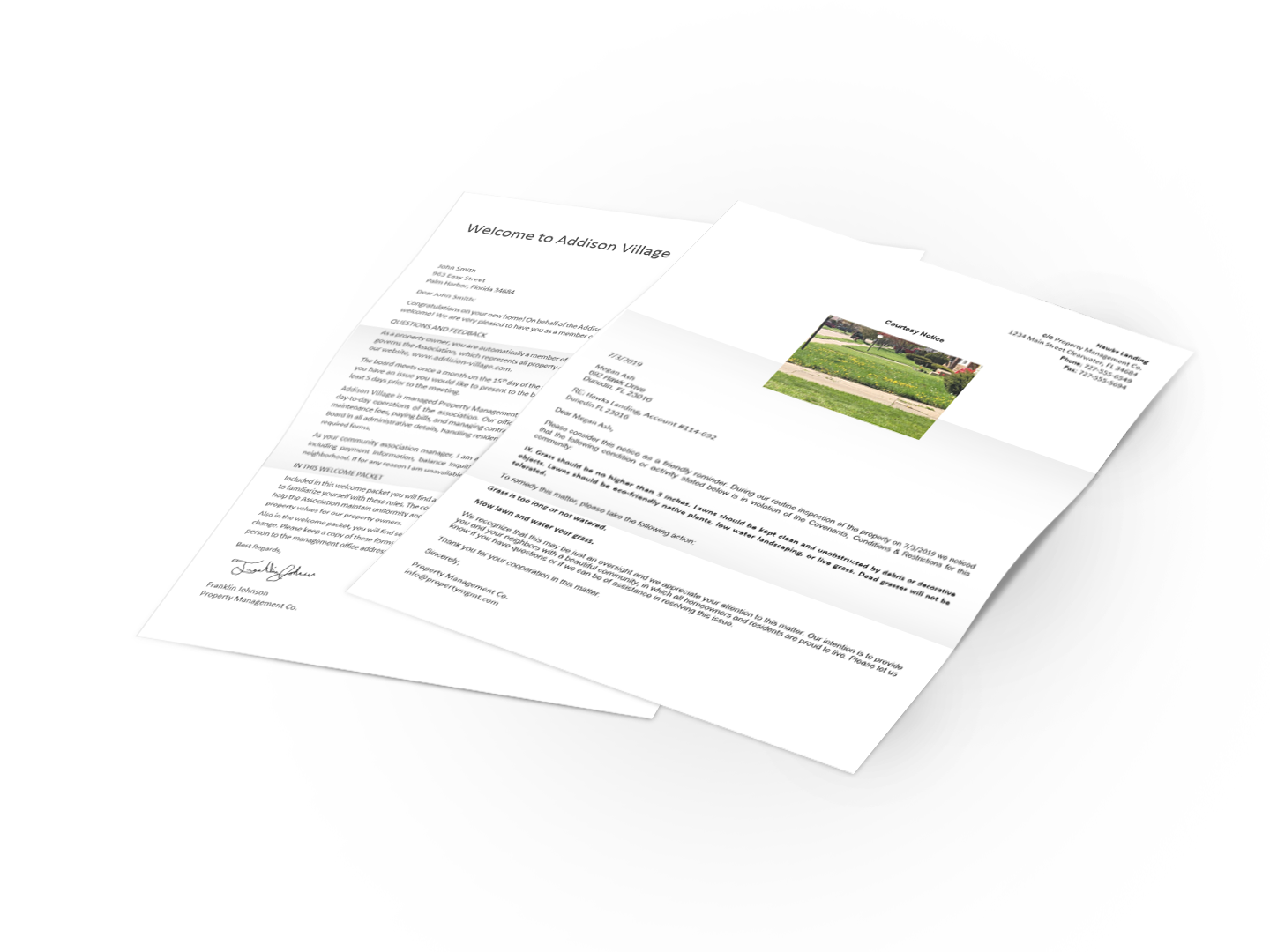 Sample Letters
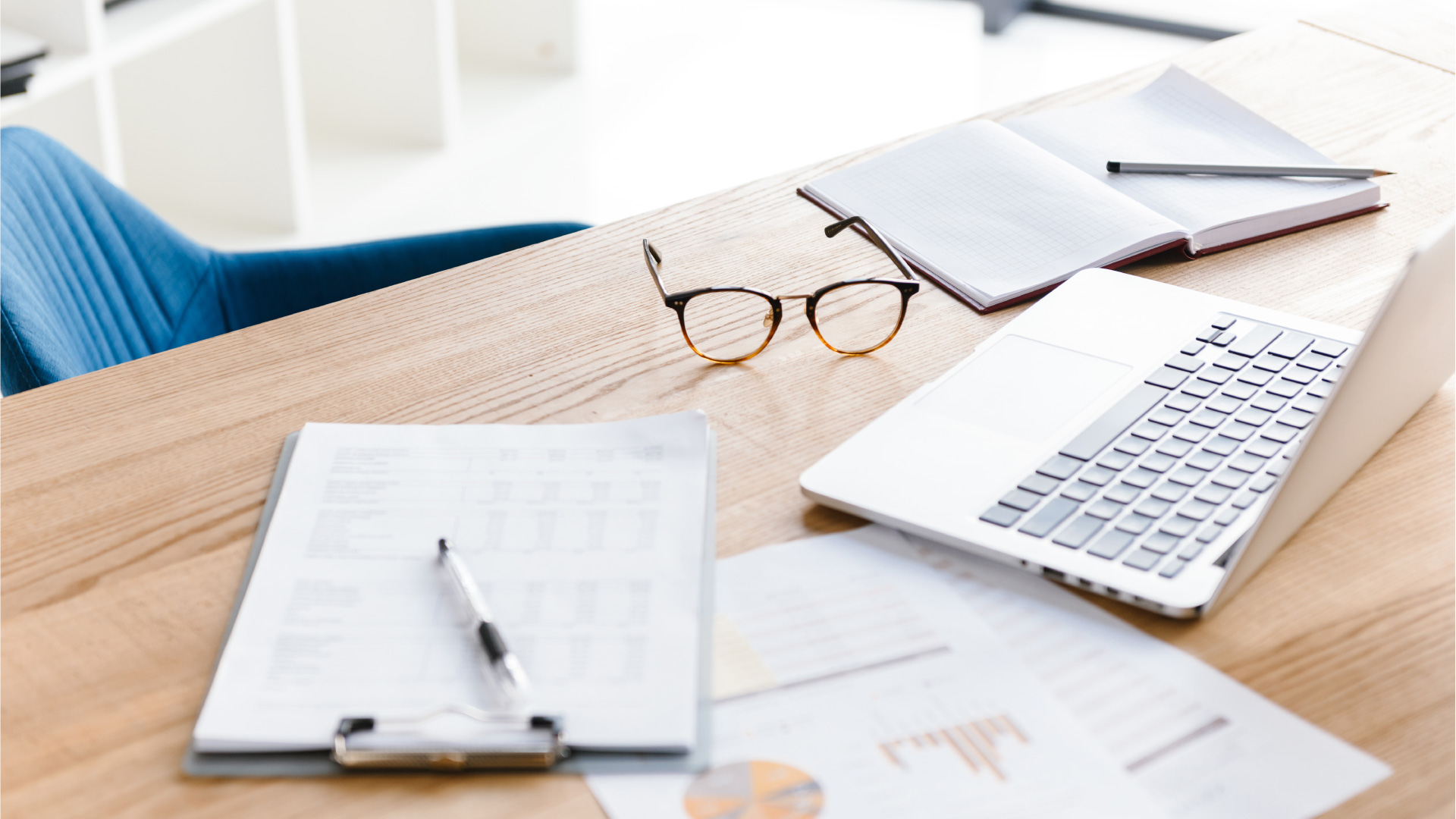 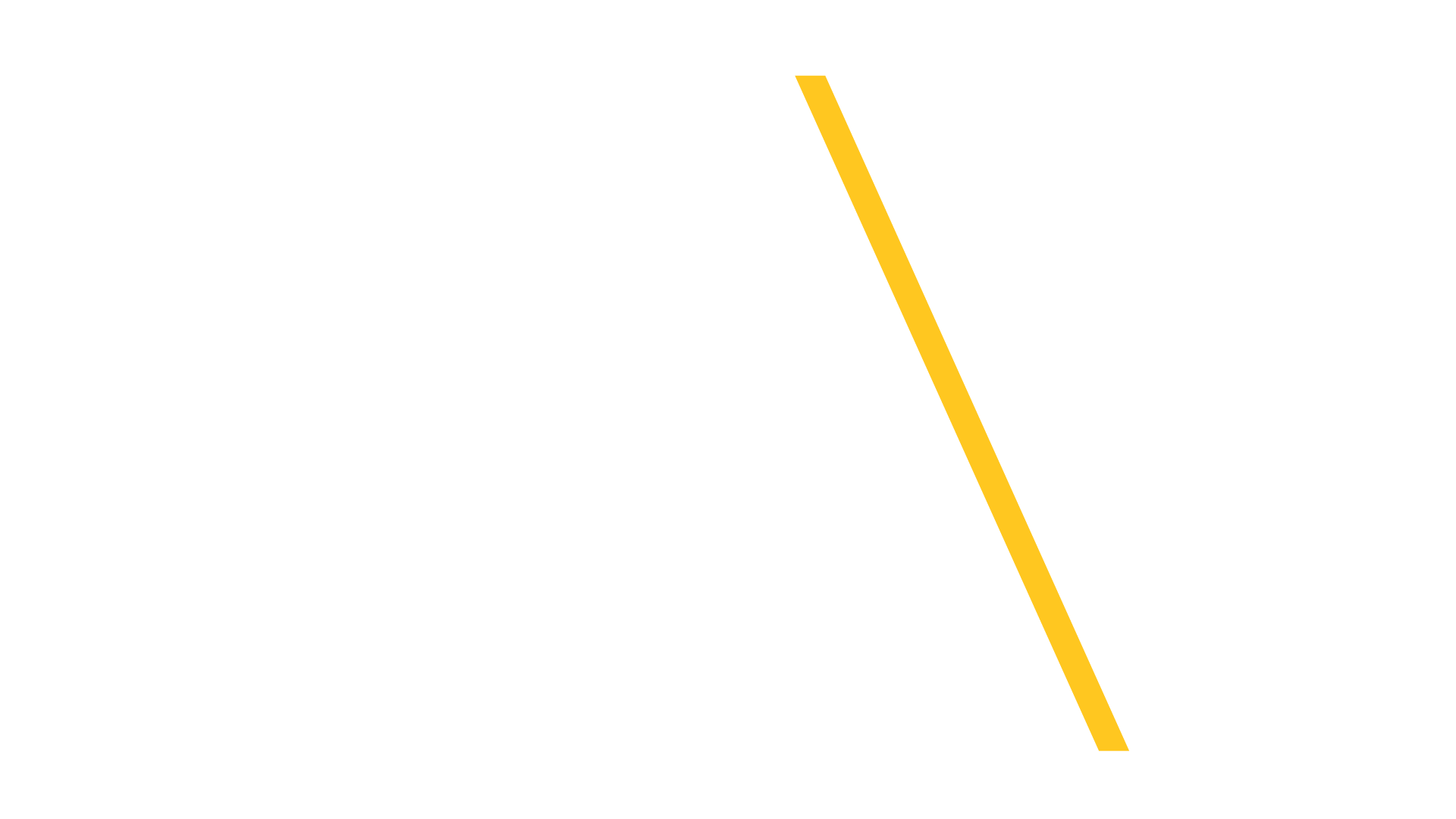 COMMUNICATIONS
The key to building community is to keep the lines of communication wide open. That’s why TOPS [ONE] supports regular and consistent reporting to the board, as well as keeping regular contact with homeowners, whenever their account is affected with Board and Homeowner Access.
This is done through letters, emails, and the Owner Access Portal, where owners can check their payment history, pay their current balance, and check on the status of open tickets for maintenance or violations.
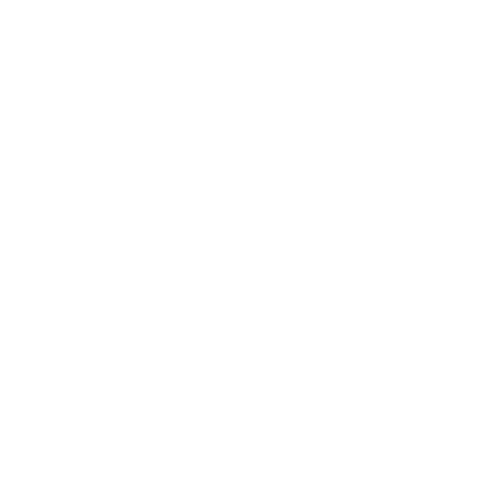 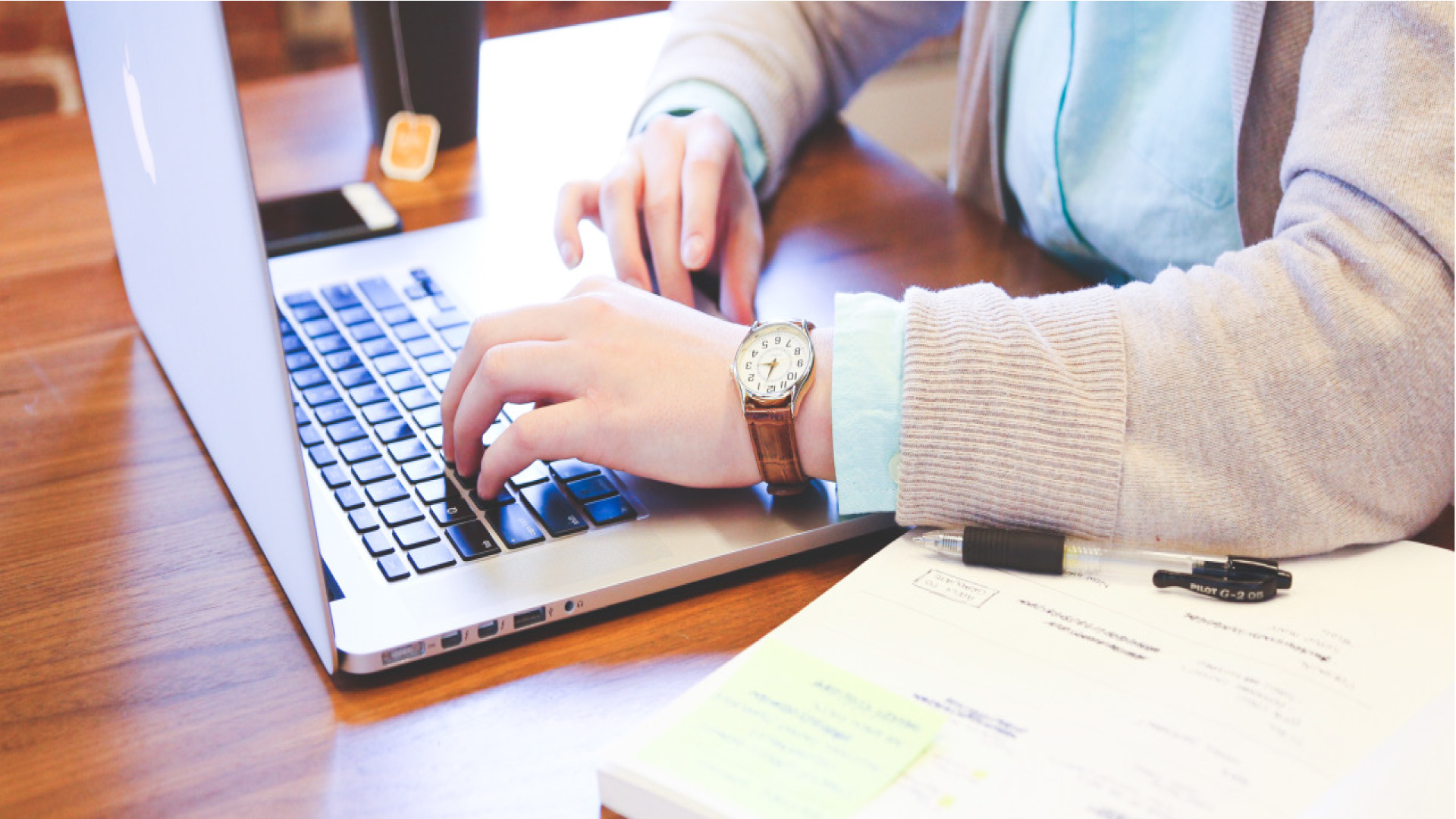 Board meetingsreliable and easy
Users can access the full system from any mobile device. This allows actions on the fly and quick checks of requested info.

Tasks can be assigned in the meeting to track actions determined by the board and automatically set reminders.
“TOPS is the BEST Software. User friendly, easy to teach, reliable, excellent support.” 
Ani G.
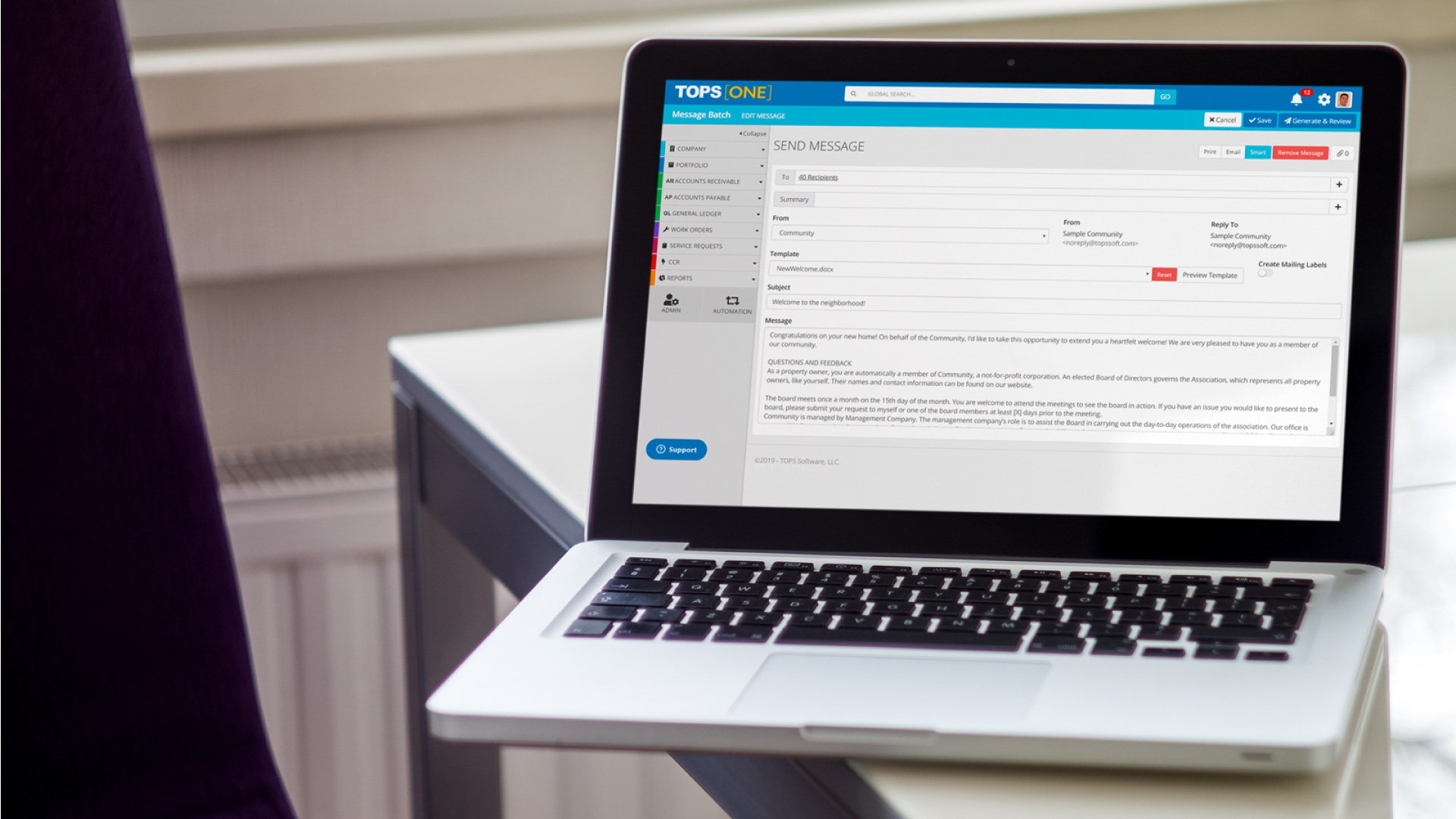 Letters / emailreliable and easy
Owners may opt-in to receive notices by email instead of letters

All communications and activity are stored with the record (Green technology!)

Hold flags place a temporary pause if the board decides on special circumstances, or an owner has been referred to an attorney for collections
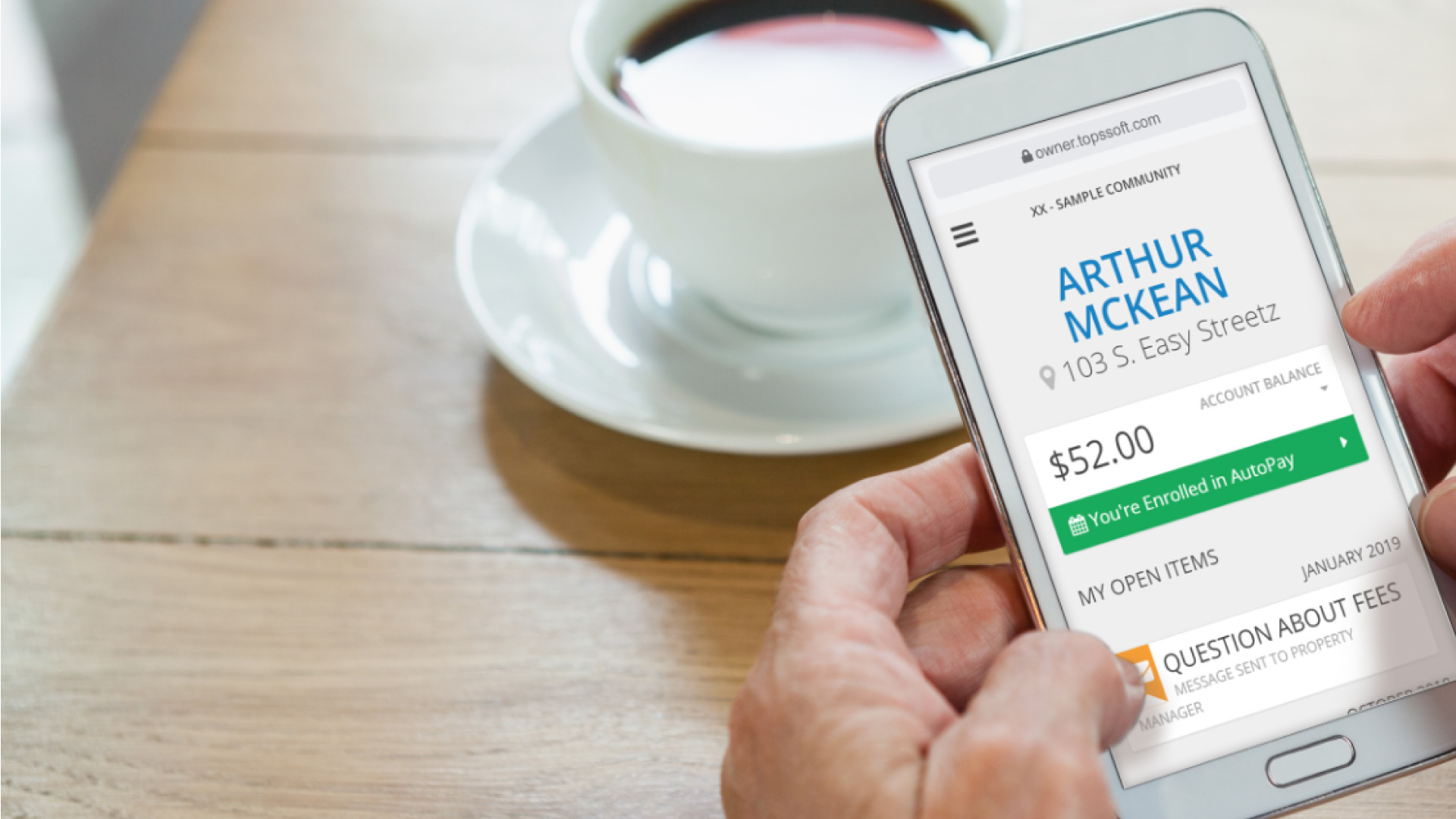 Owner accessreliable and easy
24/7/365 online access for homeowners

Add to your website or social media, or simply givehomeowners the link

View current balance and pay dues online

Complete payment history

Track tickets like service requests & violations

Owners may communicate with the manager on the ticket
“Homeowners can log into their accounts, reducing call time at the office.” 
Beth S.
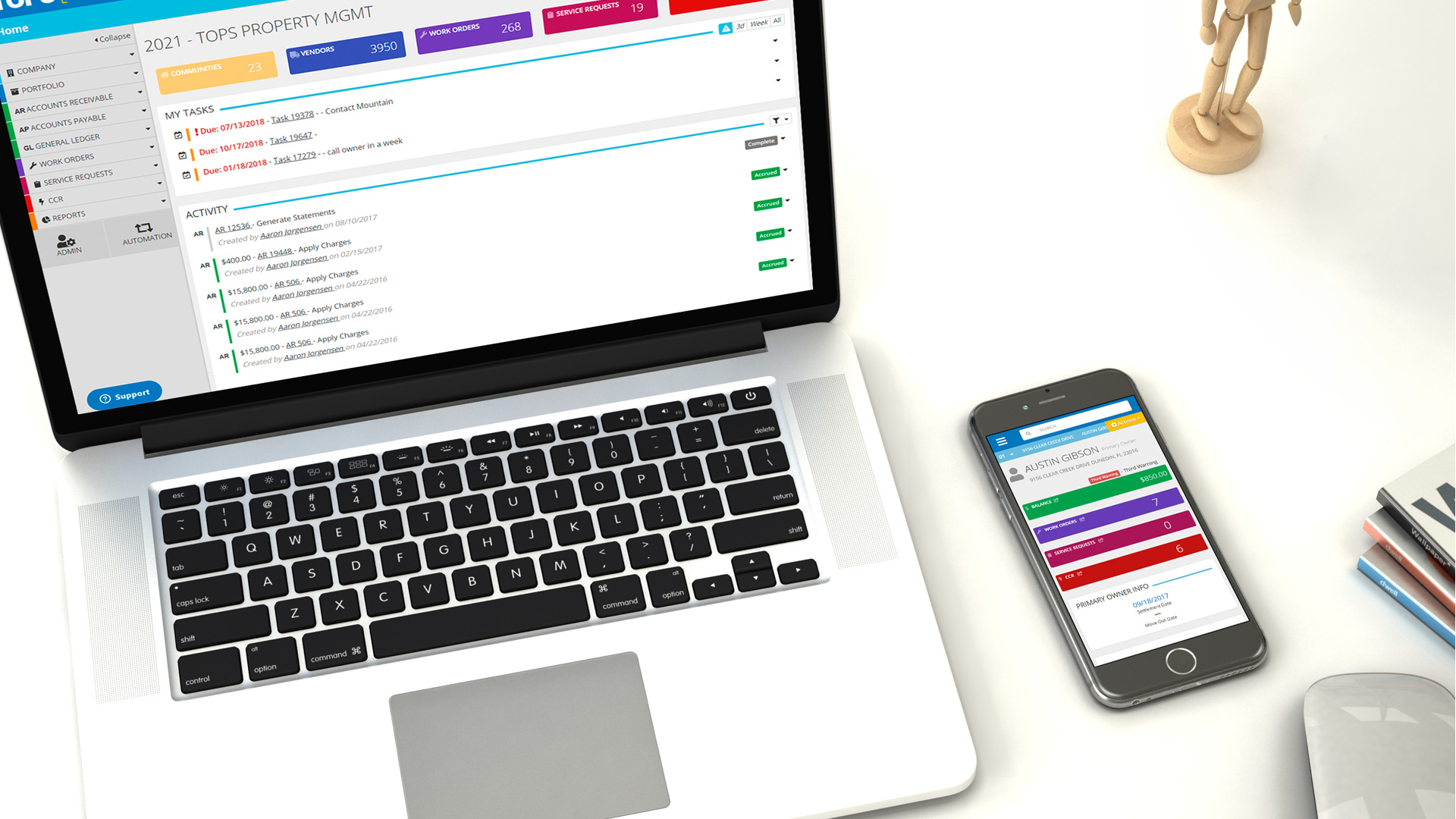 Automation = time savings
Automating your systems with TOPS [ONE] can greatly reduce the 
hours you spend wasted on manual processes – here are just a few:
ONLINE ACCESS TO
IMPORTANT INFOReduces phone inquiries, freeing up your time to handle other tasks.
AUTOMATE REPORTS 
TO SAVE TIMESet up your reports ahead of time to be run and emailed in PDF, Excel, and Word.
SCHEDULE RECURRING ACCOUNTING PROCESSESMitigate human error by scheduling out all of your accounting needs.
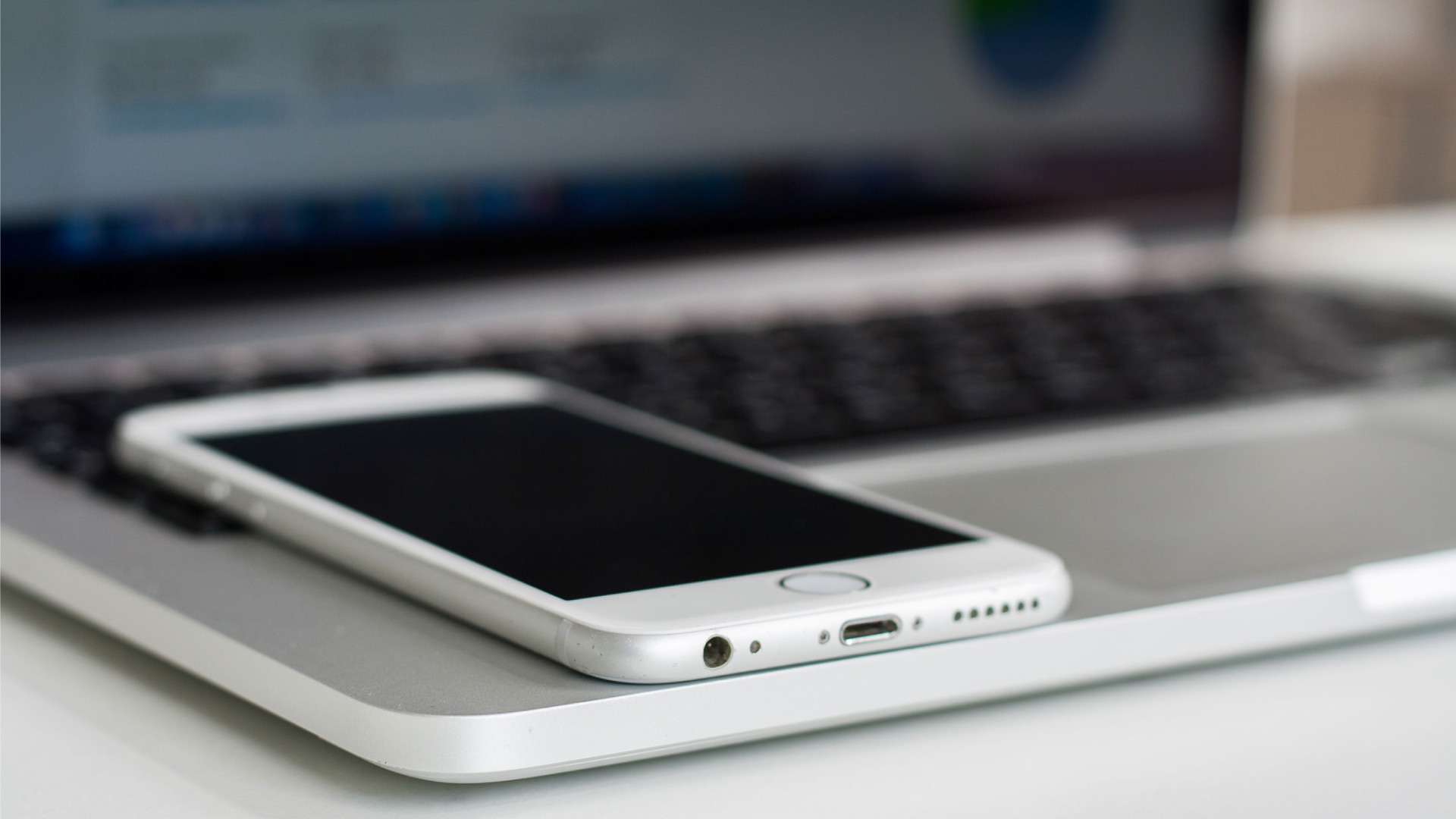 Implementation
Planning
The TOPS Implementation Team will work with you to develop a Transition Plan that is tailored to the needs of your community:
COMPREHENSIVE SOFTWARE USAGEWe work with you to learn how your currently use your technology to create a completely customized instance of TOPS [ONE] for you.
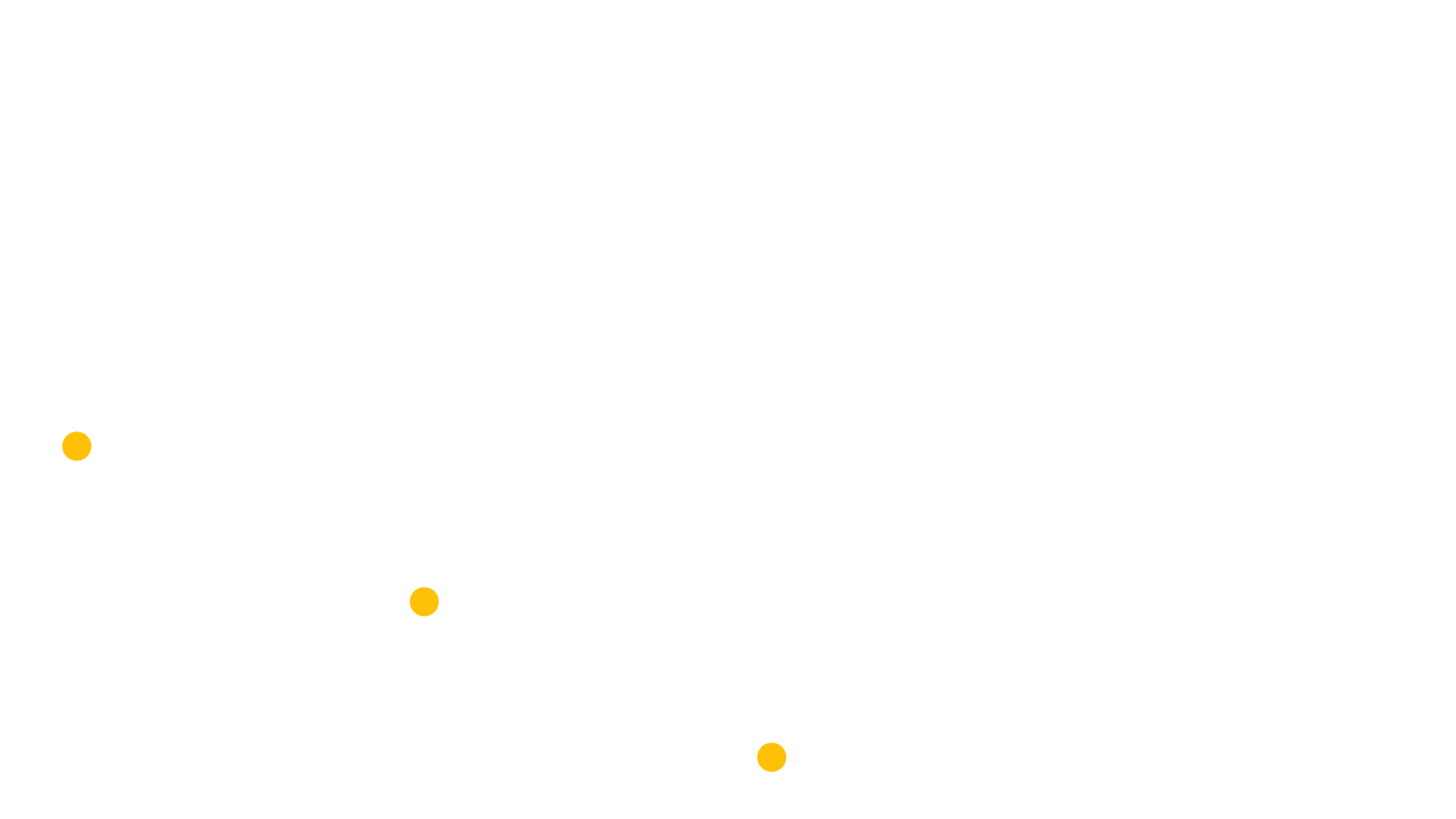 DATA SETUP & CONVERSIONNext we’ll review community documents and request data to begin the data transfer. We will set up custom letters, collection policies, violation actions and more.
IMPLEMENTATION AND CUSTOMER SUCCESSWe partner you with a dedicated Implementation coordinator and Customer Success representative to ensure a continuous positive experience with TOPS [ONE] from day one.
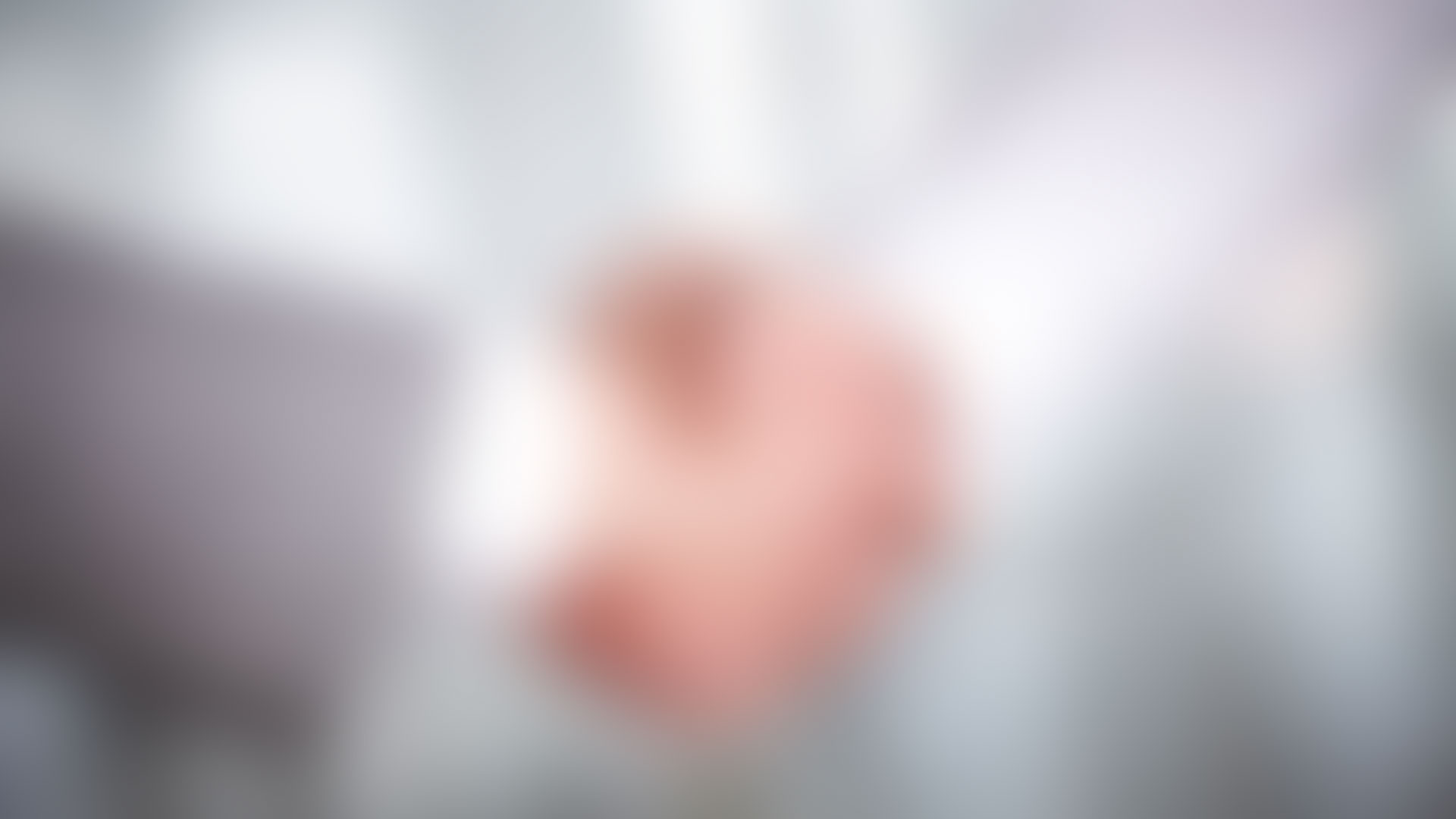 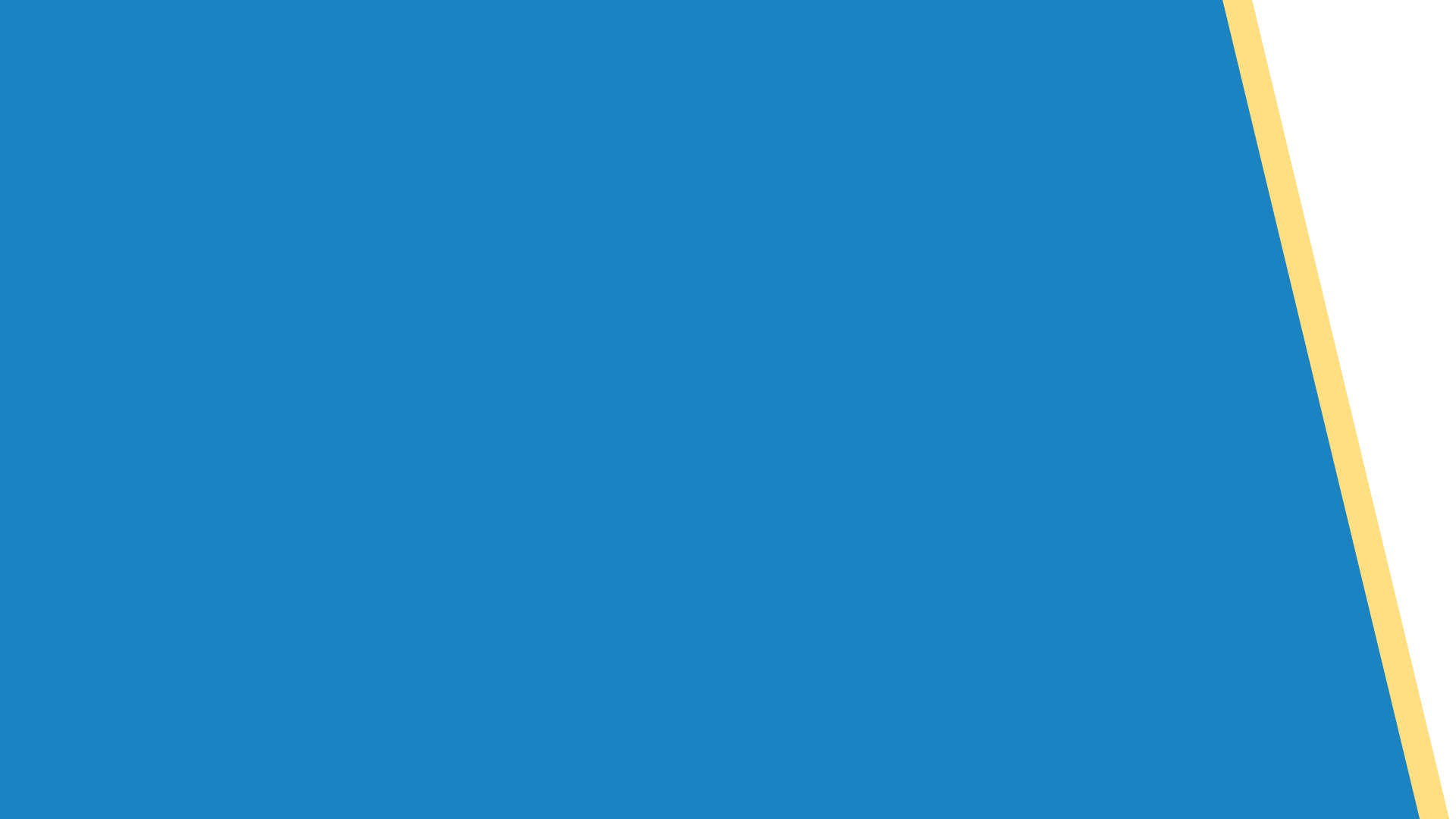 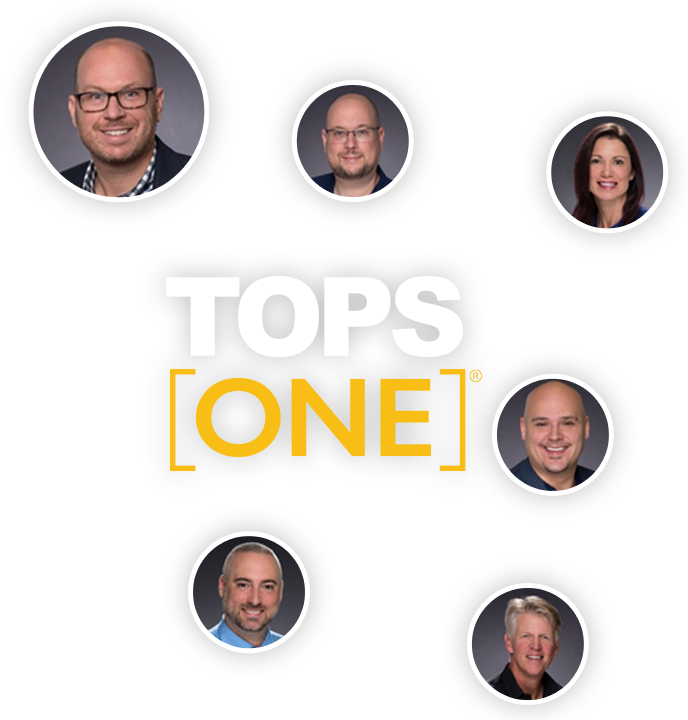 WHY PARTNER WITH US?
Quality People with a Team Approach

Cutting-edge Technology

Cost-Saving Automation

Smooth Transition
“This is an incredible team of people dedicated people!”
M&M Property Management
LET’S TAKE THE NEXT STEP!